УСЛУГИ Библиотеки ВЛГАФК -
читателям
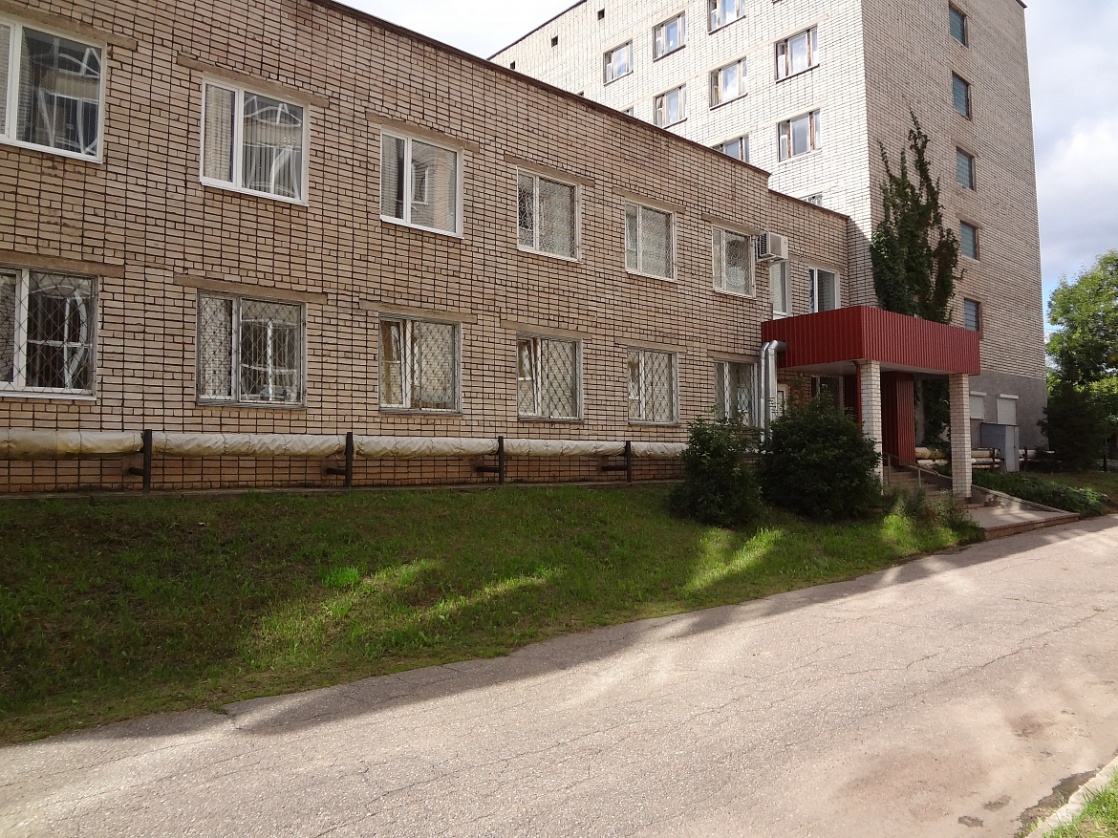 График  работы:

Пн.-пт. : 9.30 – 18.00
Сб. :  10.00 – 15.00
Выходной - воскресенье
Почтовый адрес:  182105, г. Великие Луки, пл. Юбилейная, д.4, корп. 3 (2-й этаж)

Тел.:  (81153) 3 61 48,

Е-mail:  library@vlgafc.ru
Заведующая библиотекой: 
	Орлова Виолетта Викторовна

Библиотекарь: 
	Монолатий Алина Андреевна  

Библиотекарь:  
	Микшеева Валентина Дмитриевна

Библиограф:  
	Кошелевская Ольга Александровна
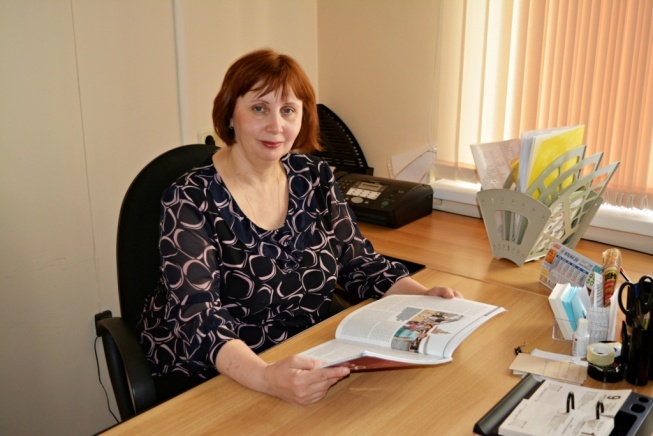 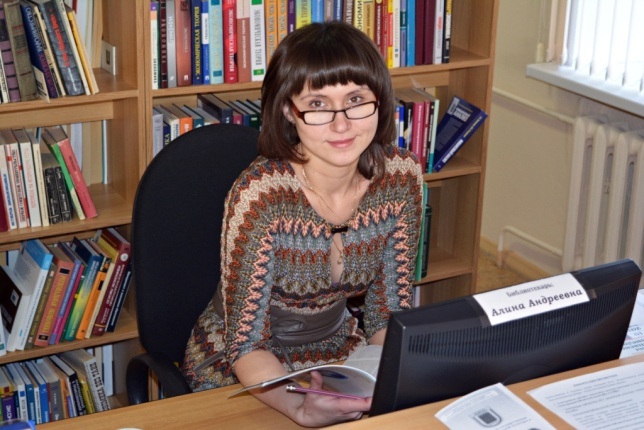 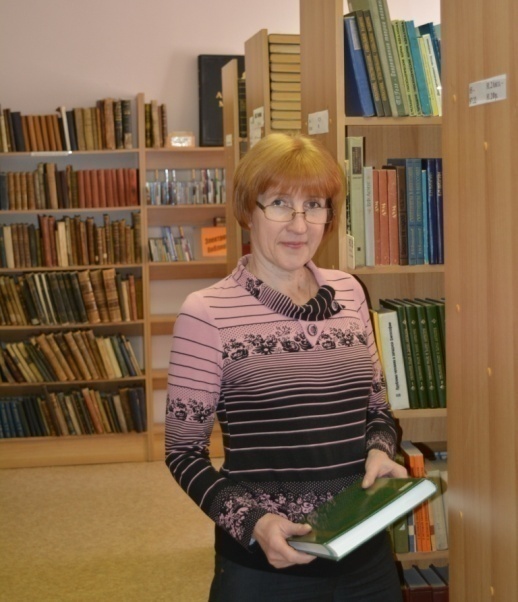 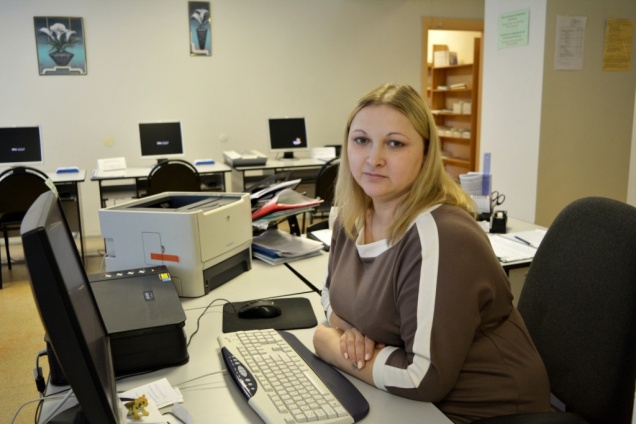 Библиотека обслуживает студентов всех форм обучения, профессорско-преподавательский состав, аспирантов, магистрантов, научных соискателей, сотрудников.









Читательский билет является документом, дающим право пользования любым подразделением библиотеки. Выдается при записи в библиотеку.
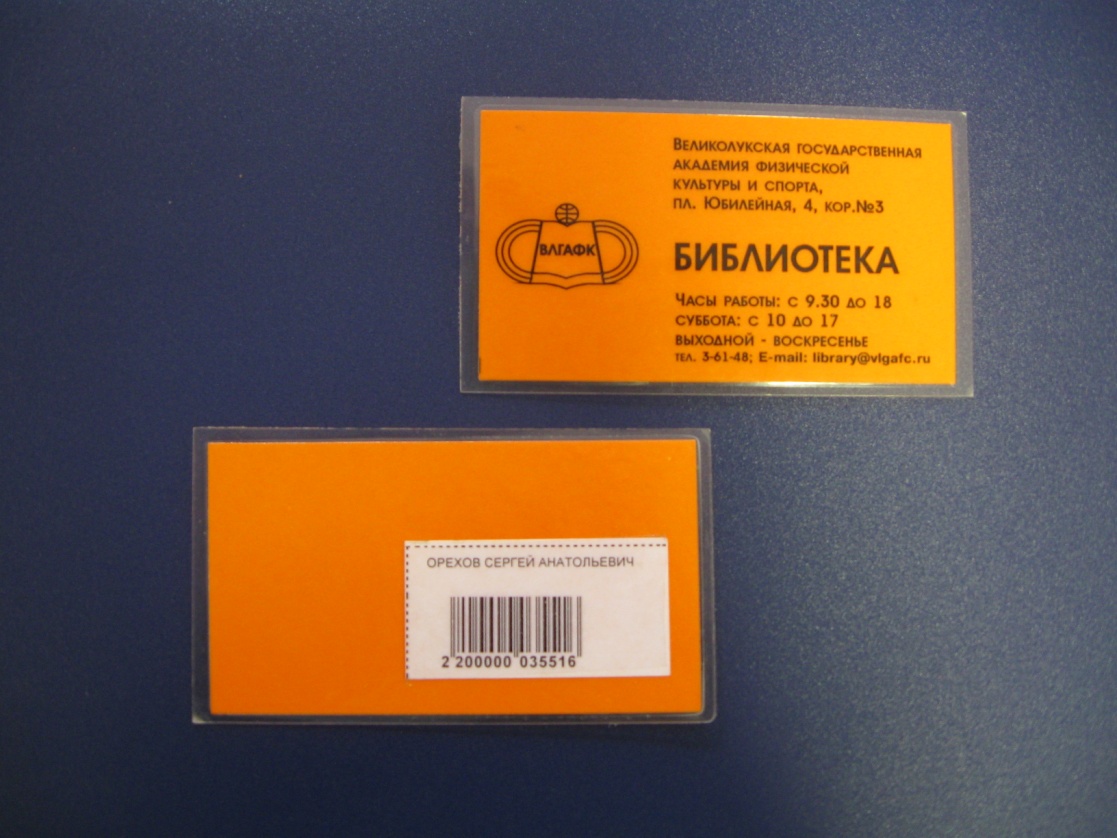 В структуру библиотеки входят:
Читальный зал
Электронный читальный зал
Информационно-библиографический отдел
Абонемент учебной, научной и художественной литературы
Отдел комплектования и обработки фонда
Читальный зал
с 75-ю посадочными местами
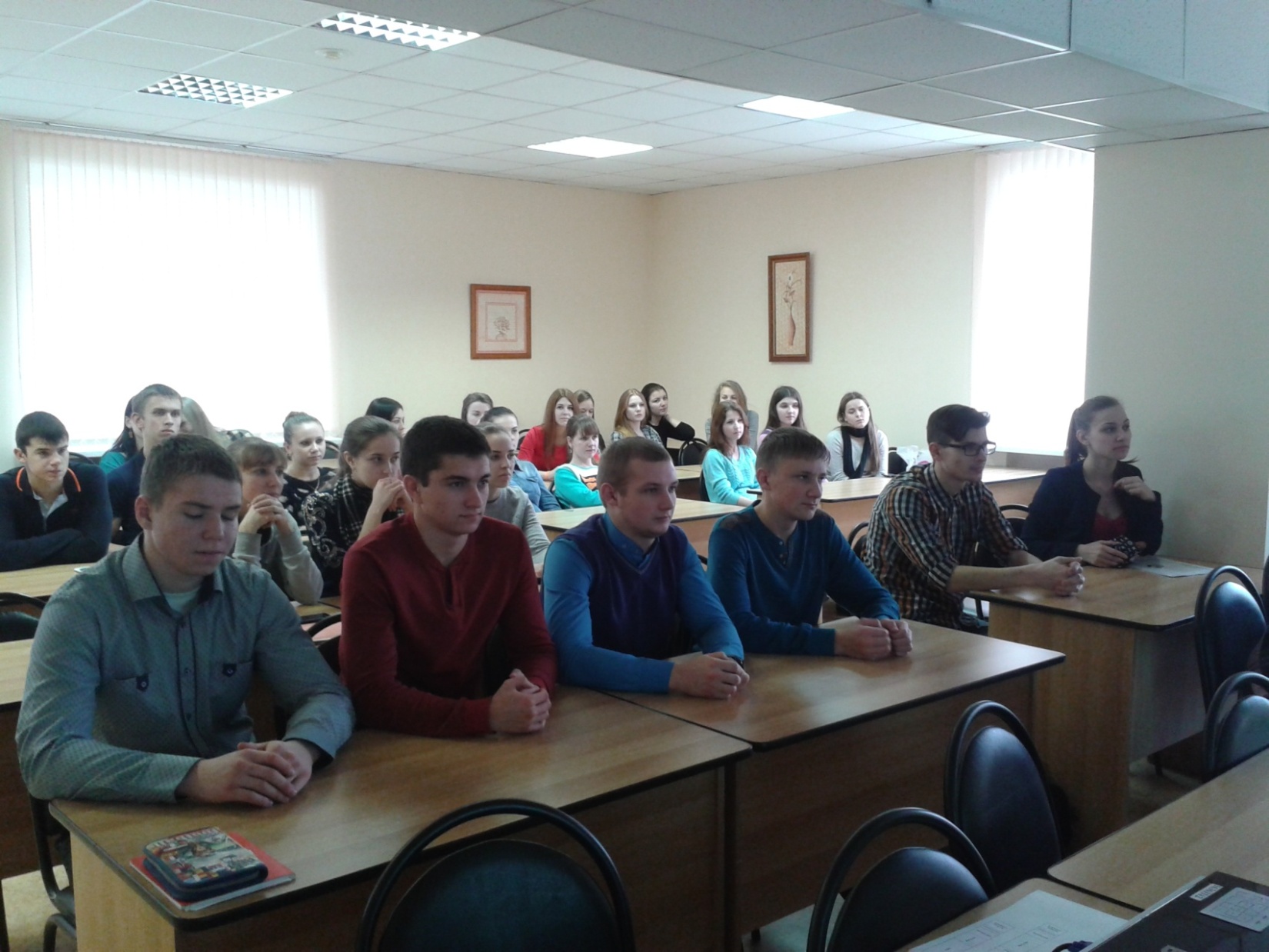 услуги читального зала:
Выдача читателям учебной, научной литературы и периодики
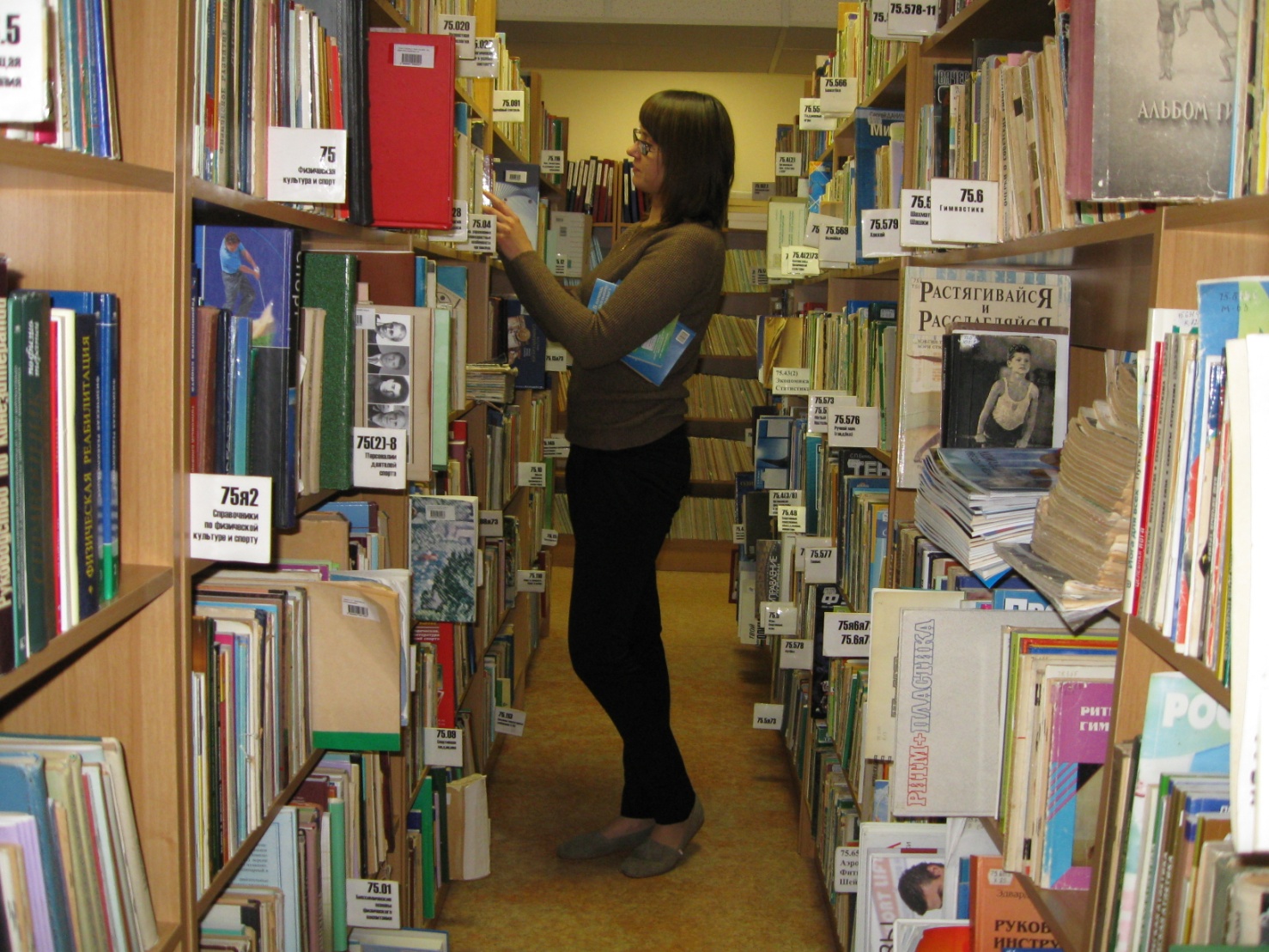 Организация просмотров новых поступлений литературы, «Дней информации»,  «Дней дипломника», тематических выставок и выставок новых поступлений
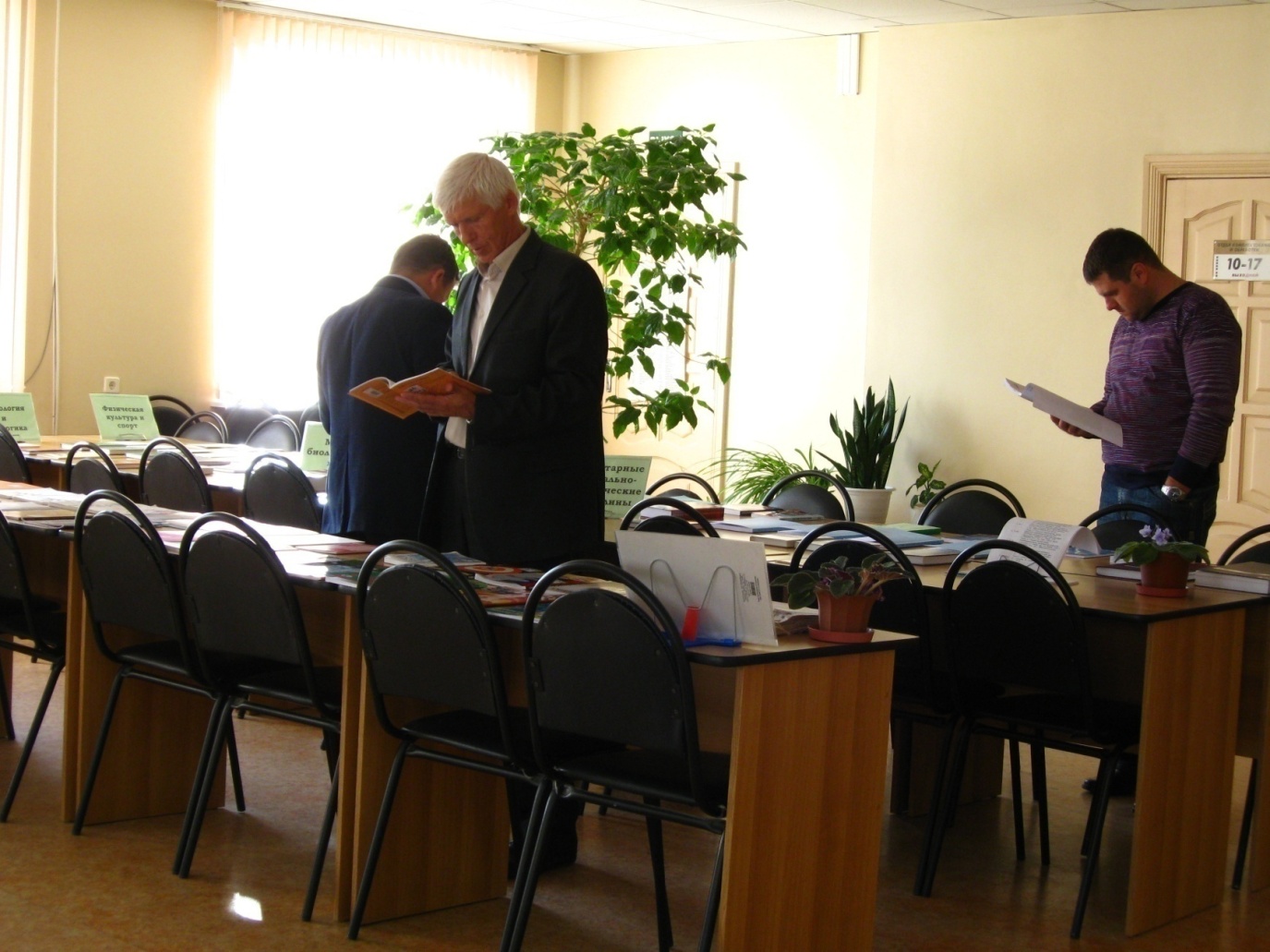 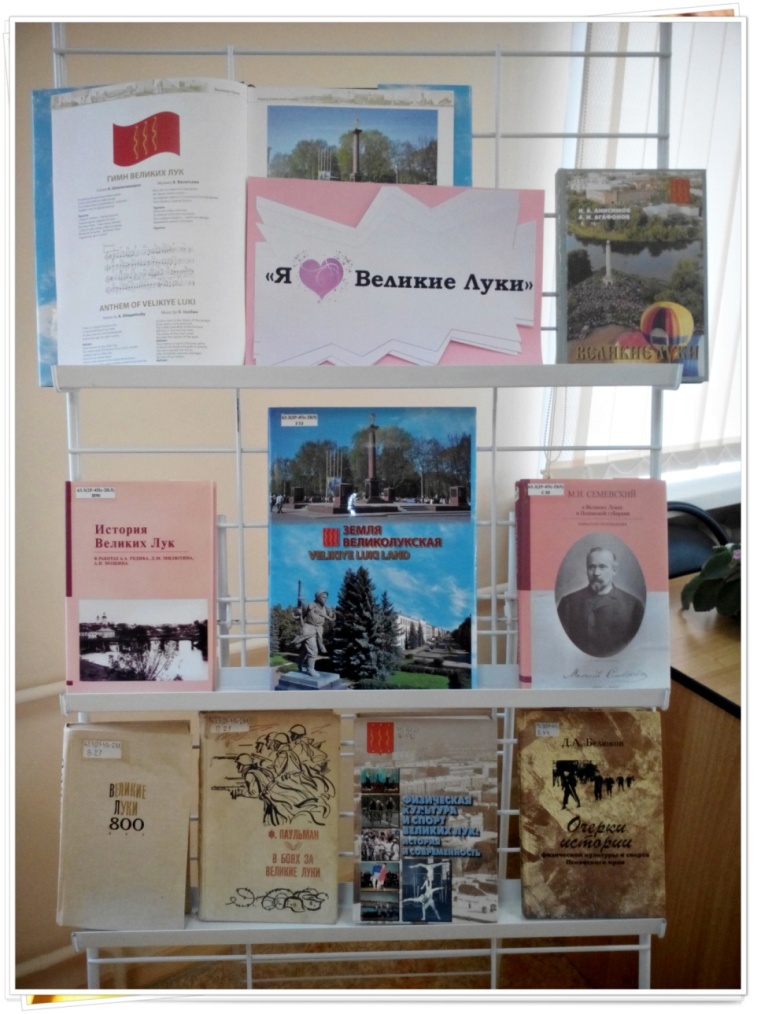 Организация культурно-просветительной работы, проведение массовых мероприятий
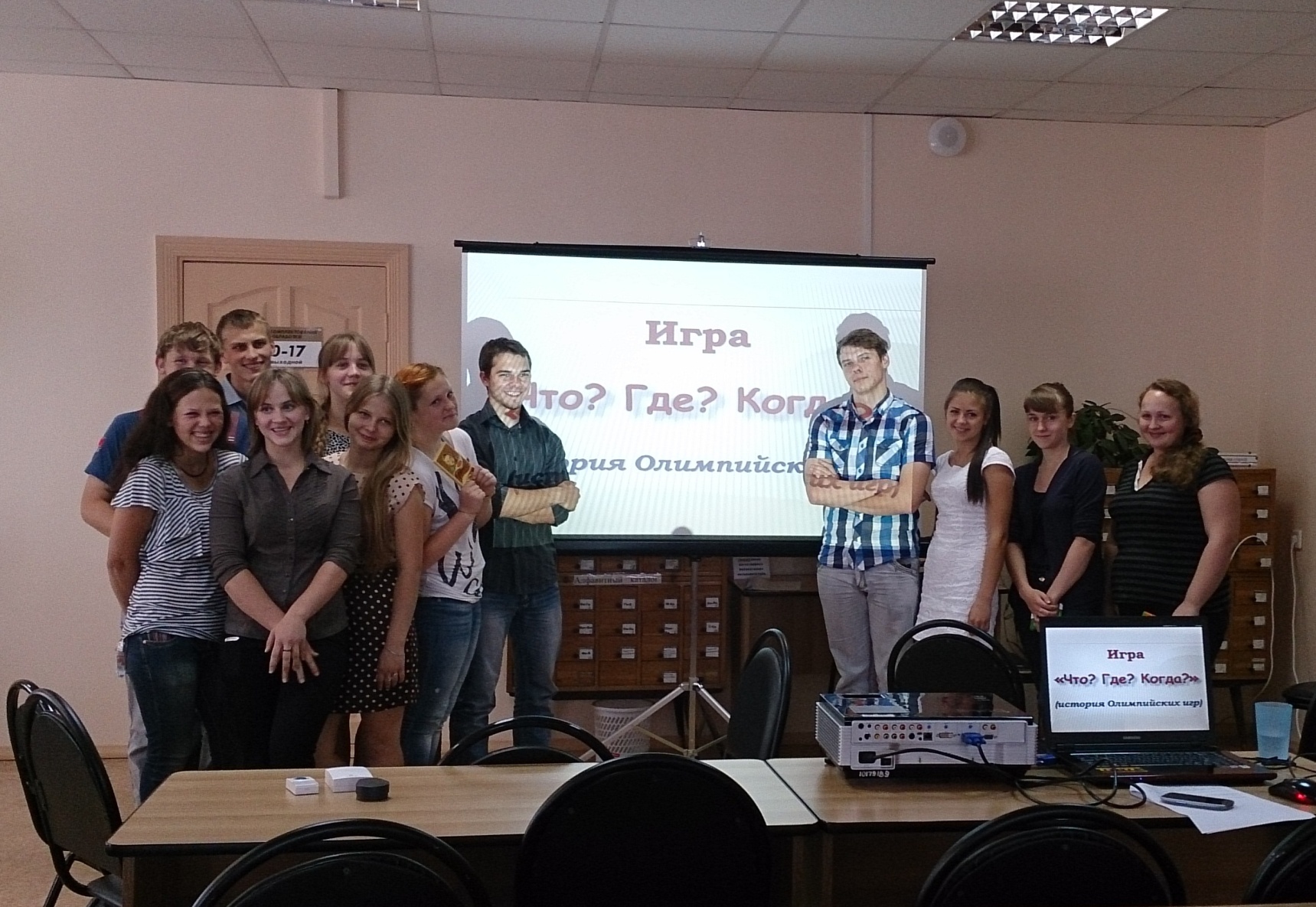 Электронный читальный зал
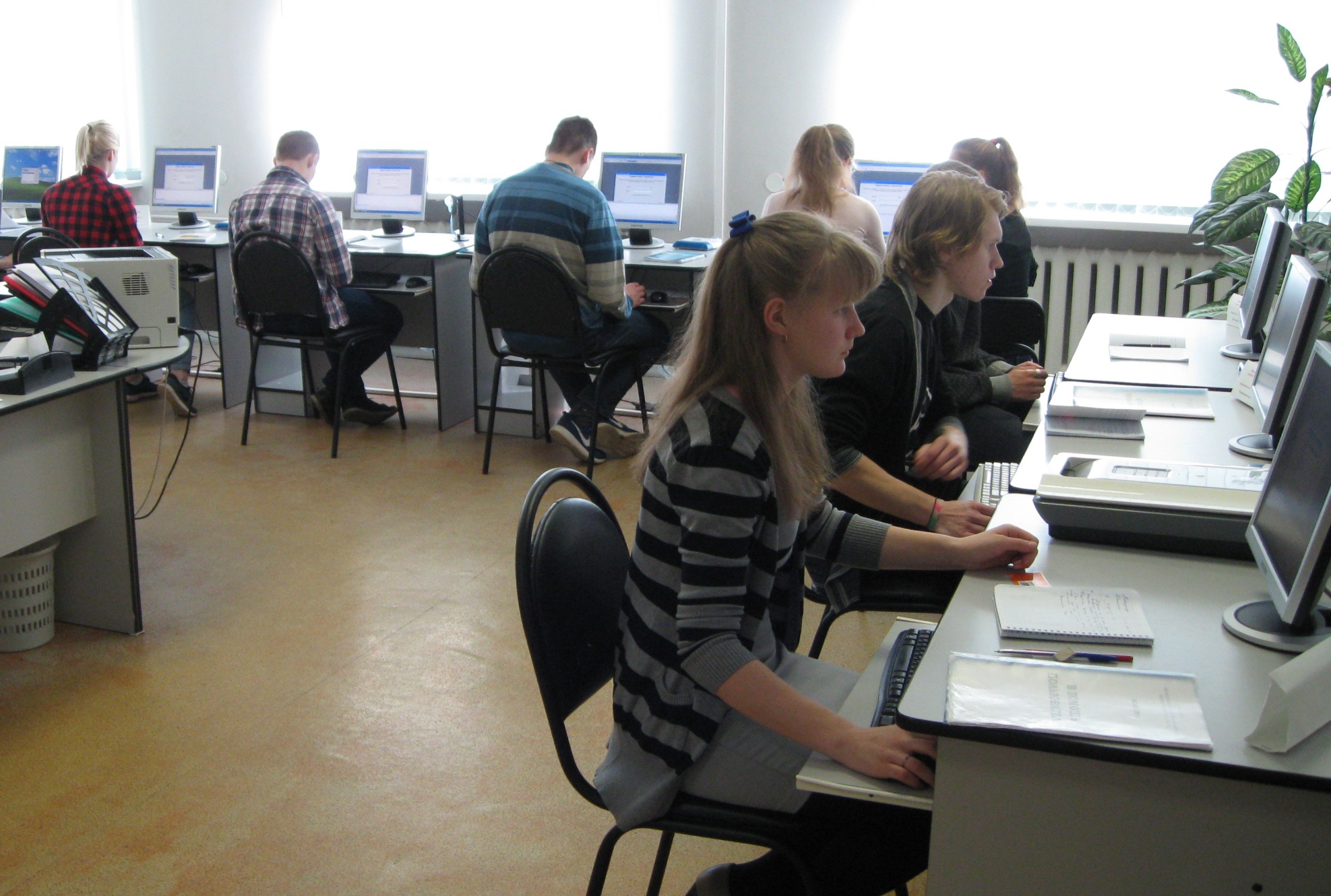 Электронный читальный зал оборудован 10-ю компьютерами, подключенными к локальной сети академии и сети Интернет.
Каждый из компьютеров имеет доступ к:
электронному каталогу библиотеки
электронной библиотеке ВЛГАФК - полнотекстовый доступ к научным трудам преподавателей
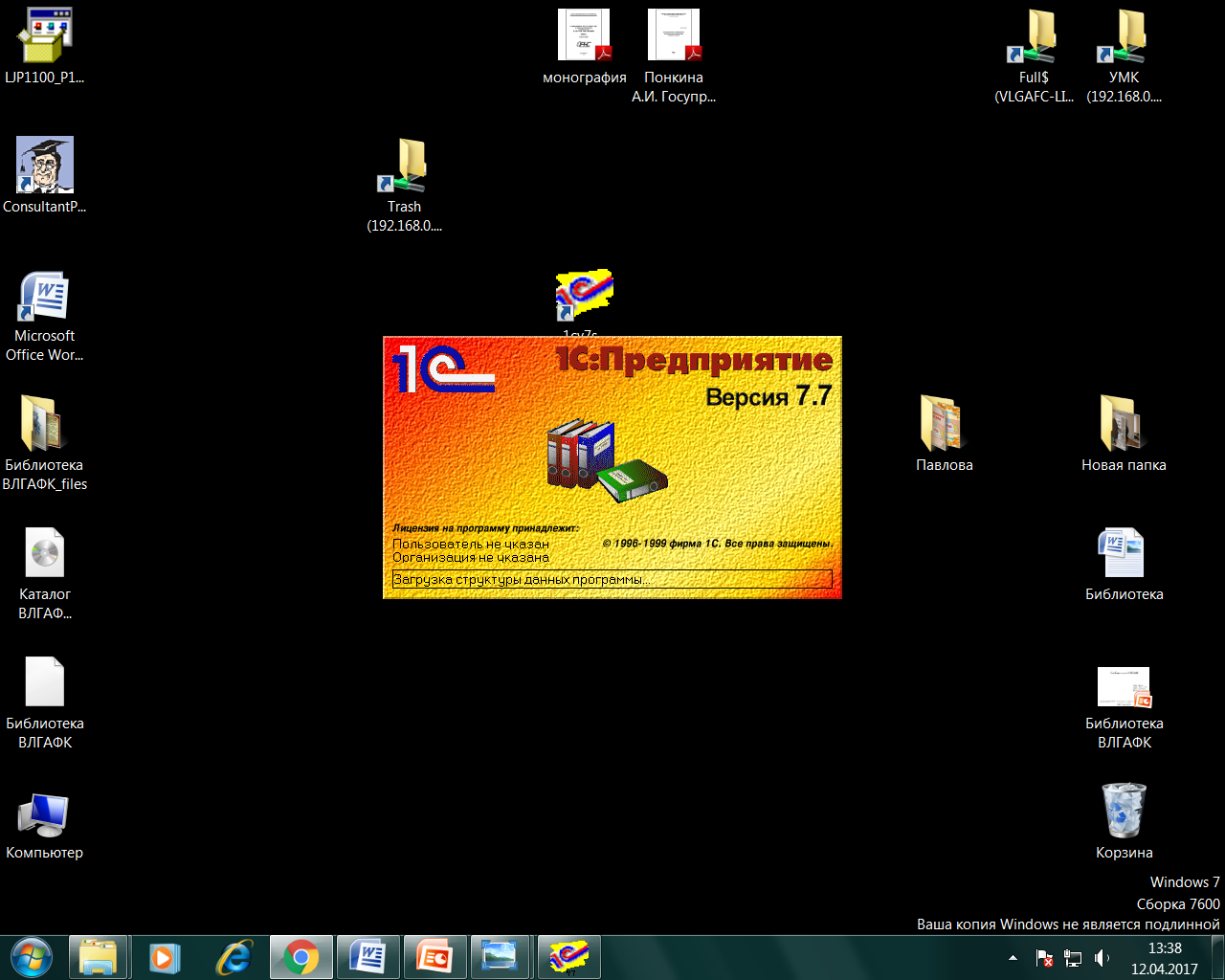 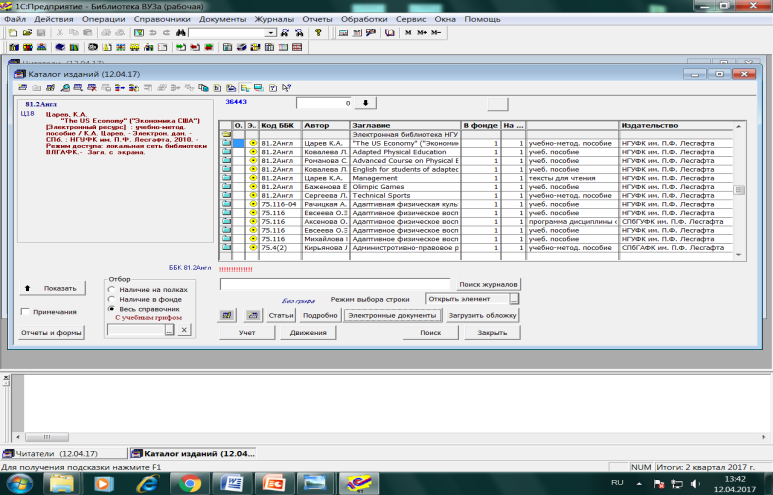 электронным библиотекам вузов физической культуры

рабочим программам дисциплин
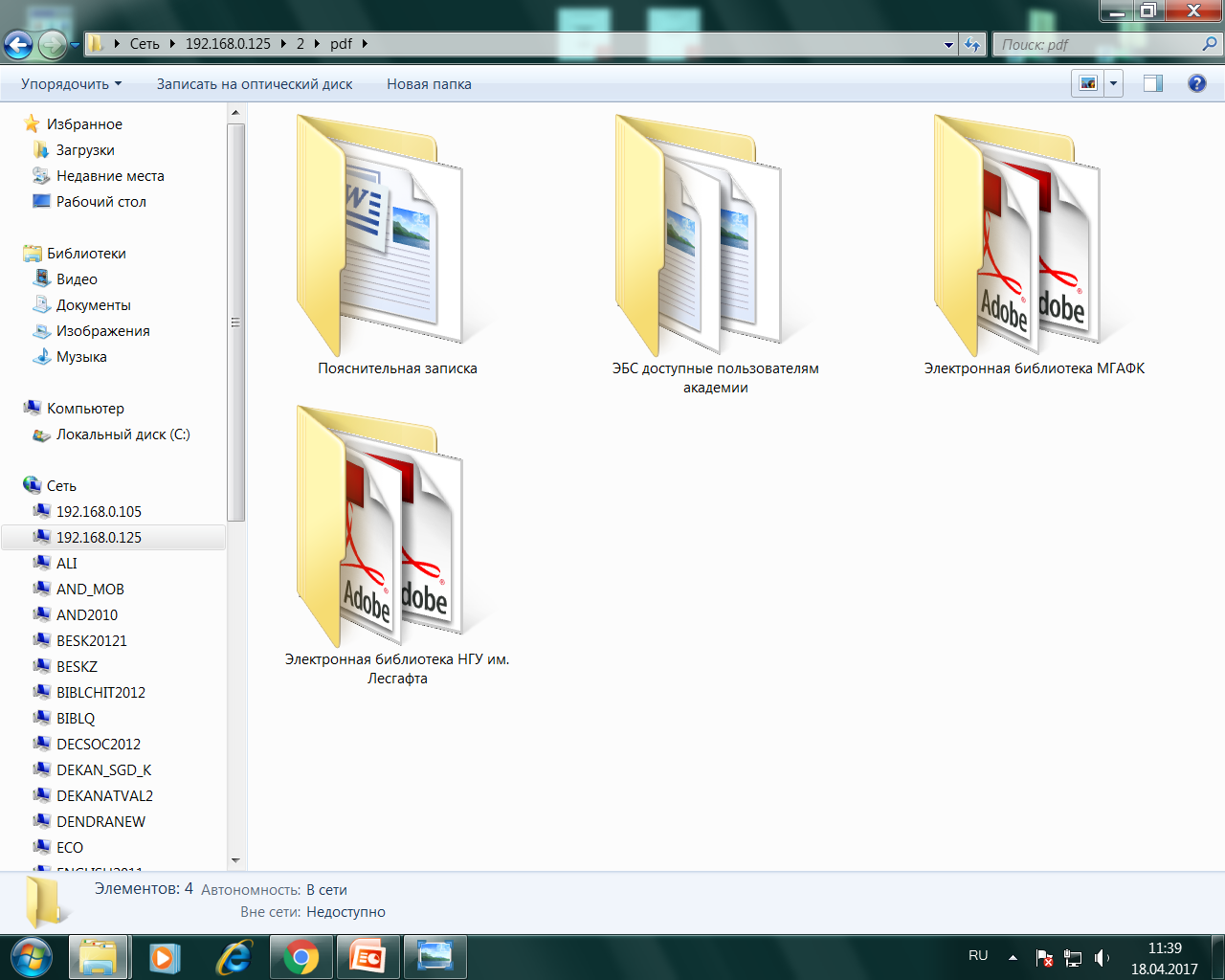 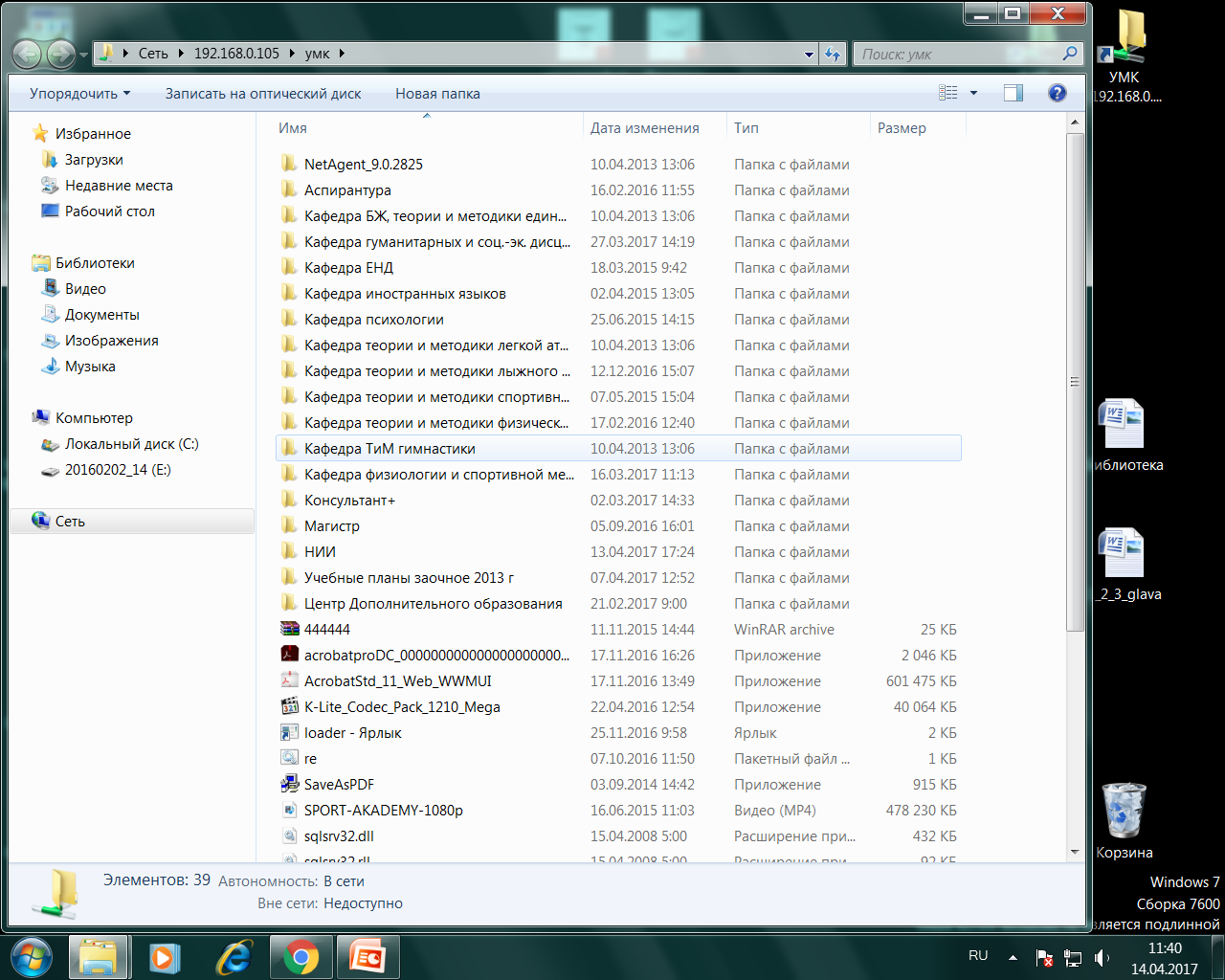 электронно-библиотечным системам
справочно-информационной системе КонсультантПлюс
информационным ресурсам сети Интернет
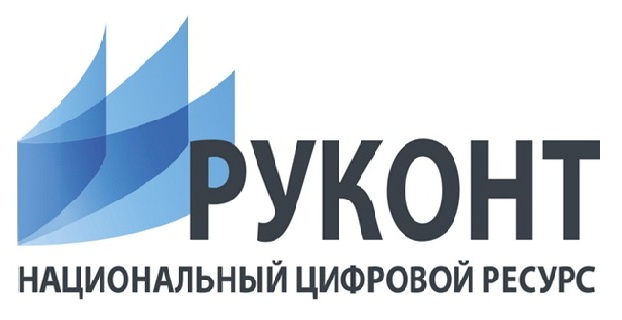 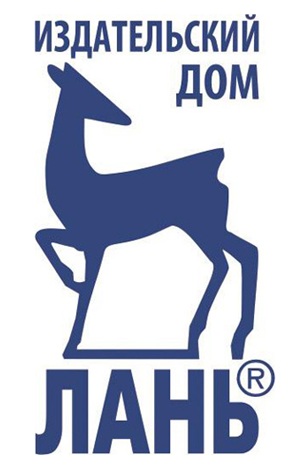 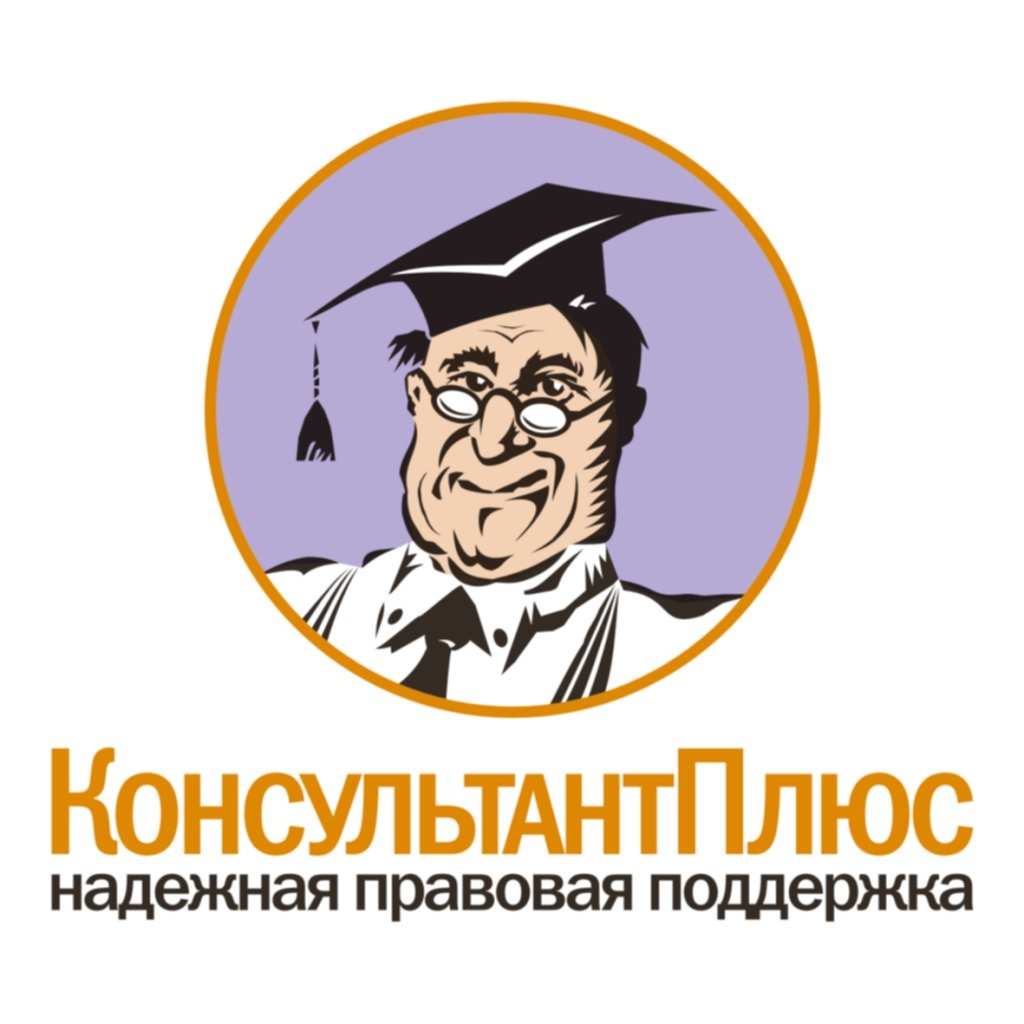 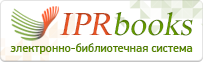 Услуги электронного читального зала:

Предоставляет доступ к информационным ресурсам локальной сети вуза, сети Интернет, CD-дискам
Право пользования ПК в учебных и научных целях
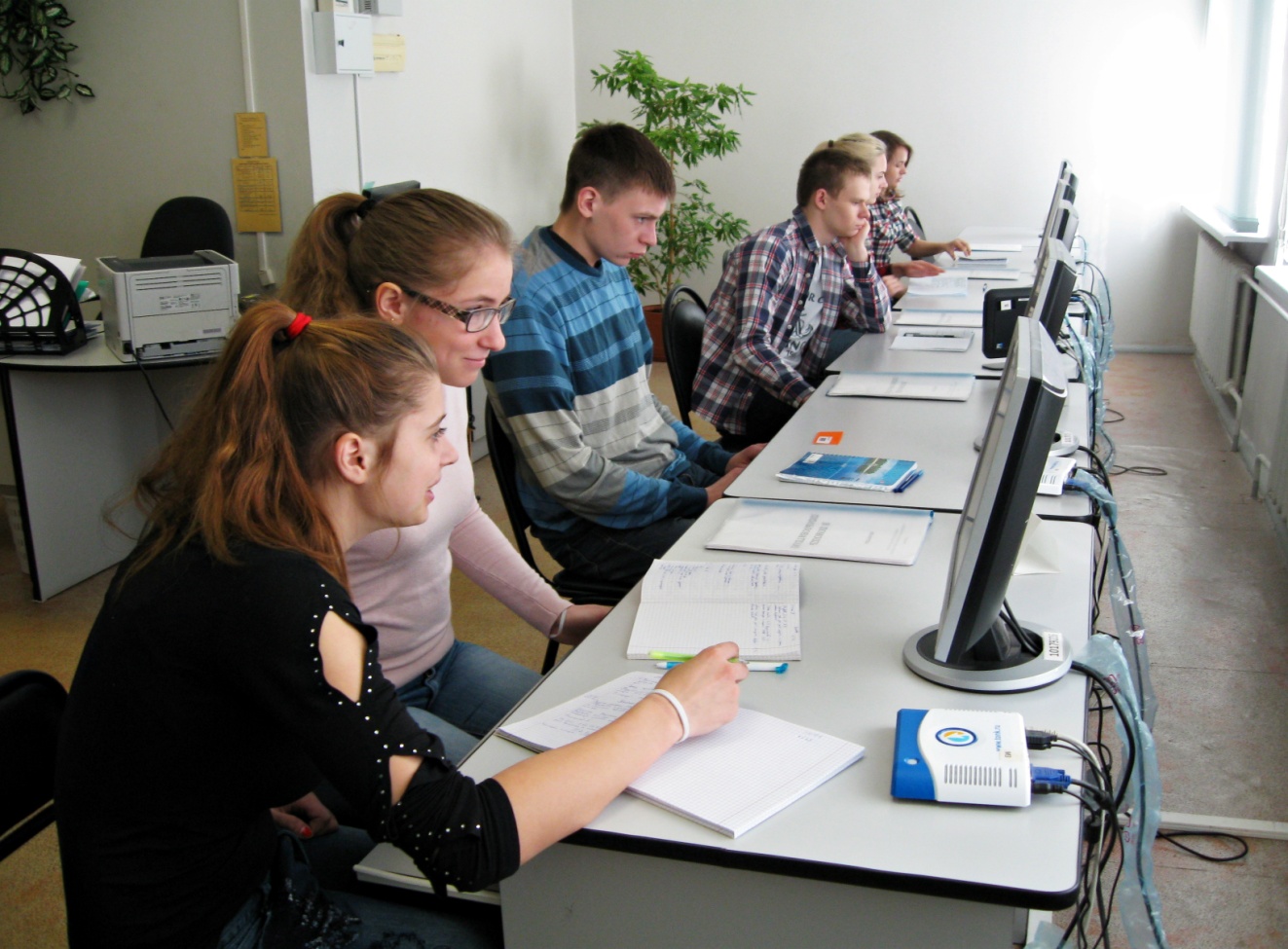 Информационно-библиографический отдел
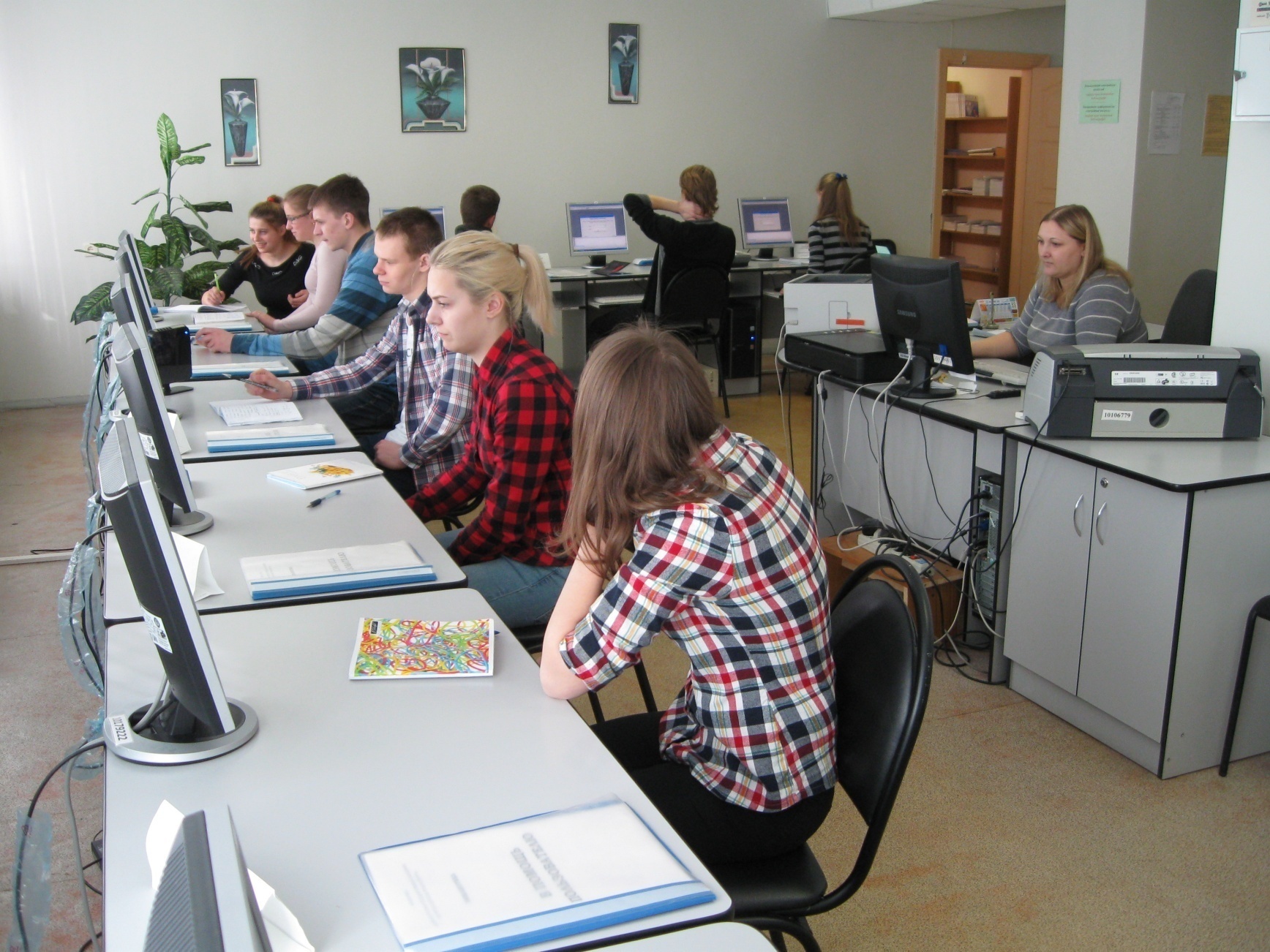 услуги информационно-библиографического отдела:
Обеспечение справочно-библиографического и информационного обслуживания читателей с использованием новых информационных технологий
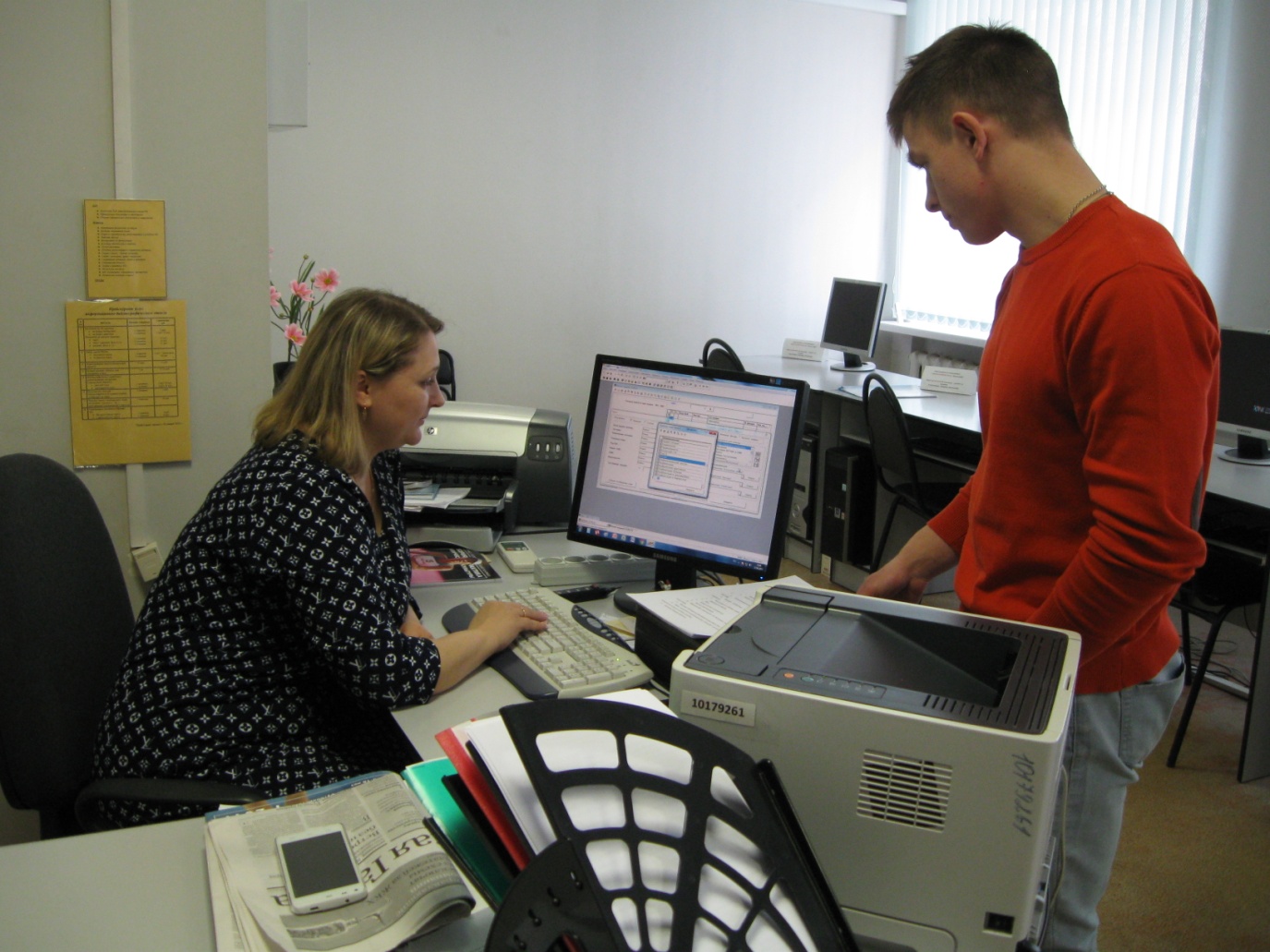 Консультации по методике поиска литературы, по использованию справочно-библиографического аппарата и подключенных электронных ресурсов локального и удаленного доступа
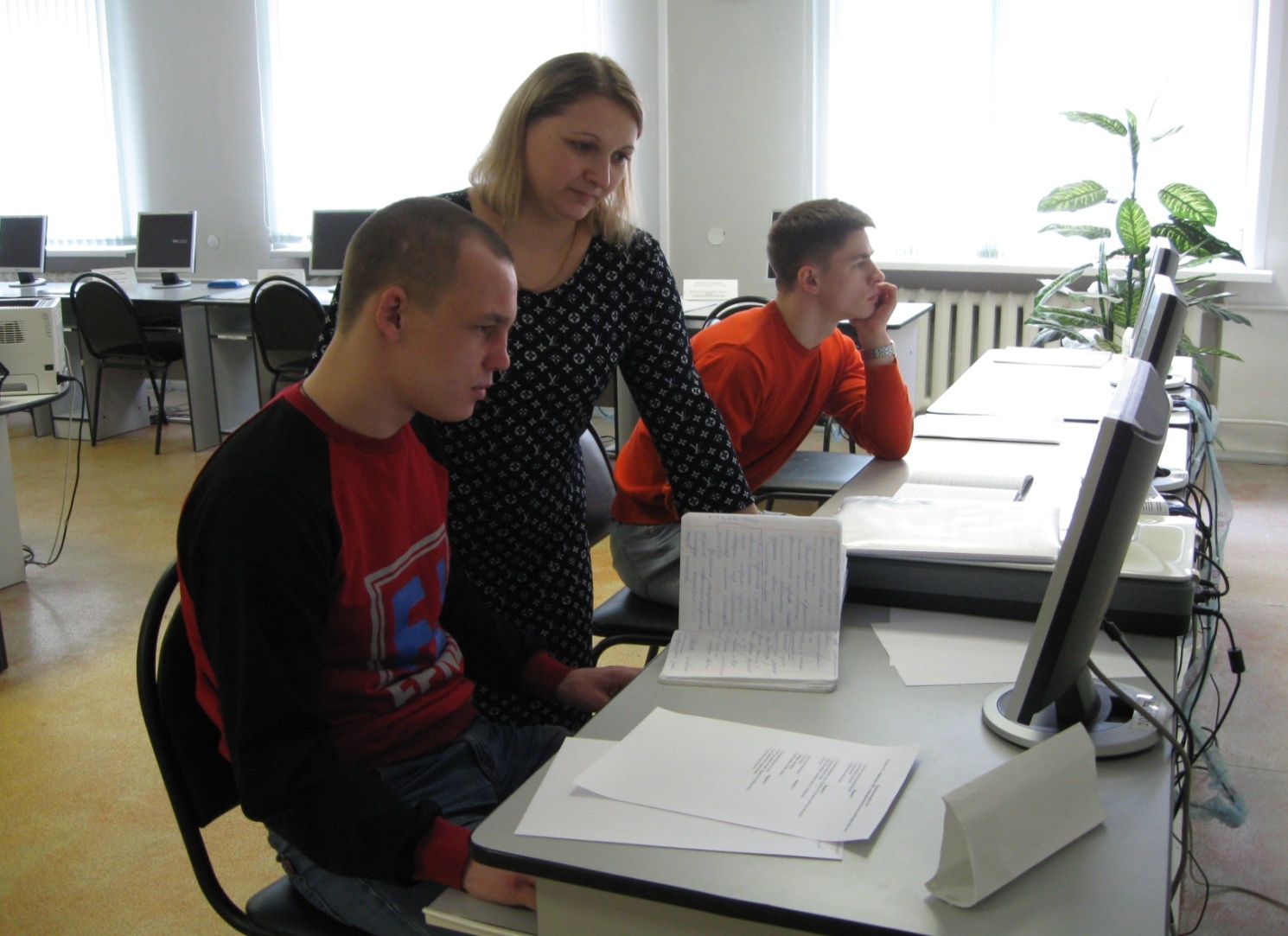 Обучение основам информационно-библиографической культуры
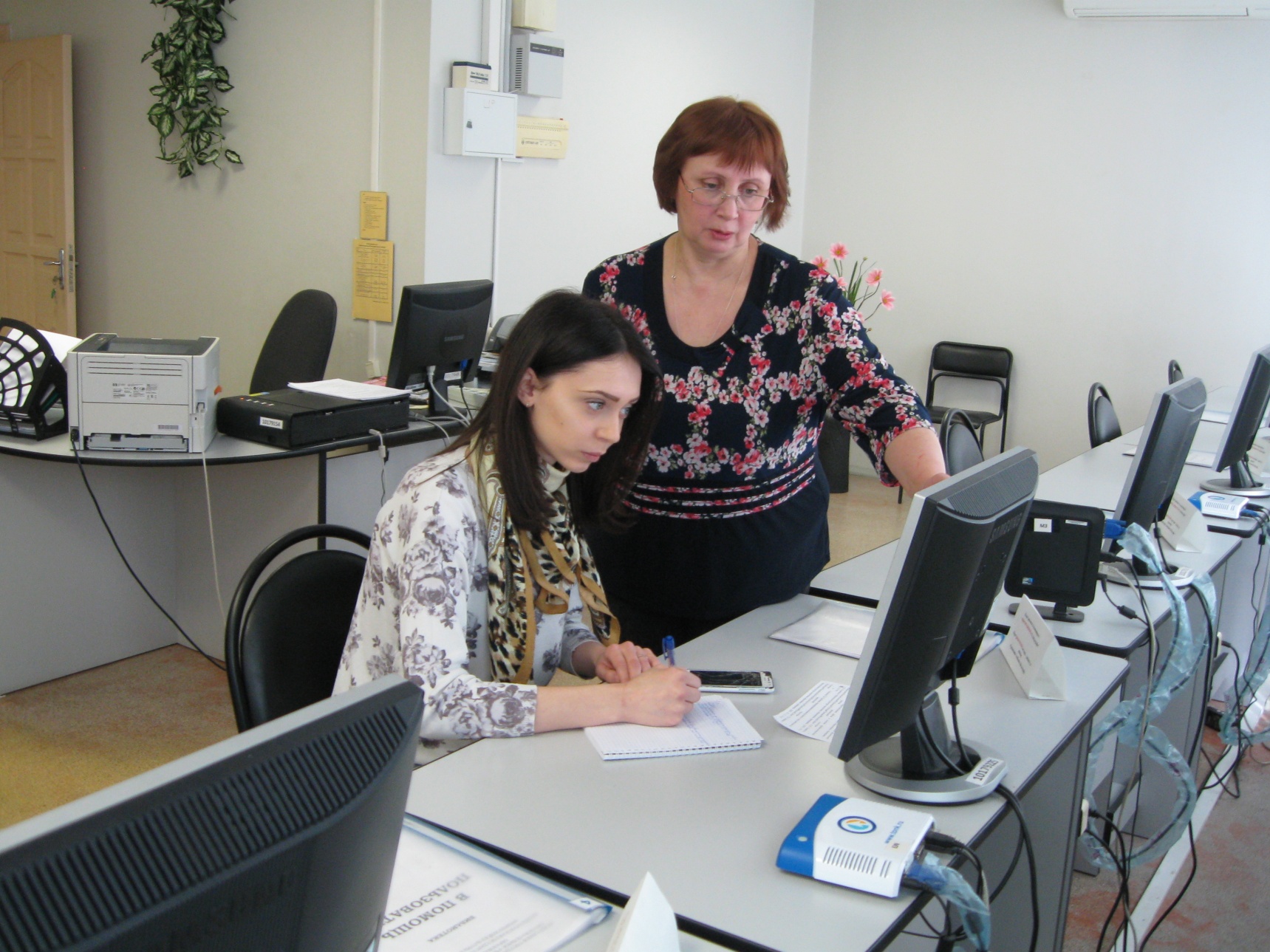 Создание библиографических указателей и рекомендательных списков литературы в помощь учебному процессу
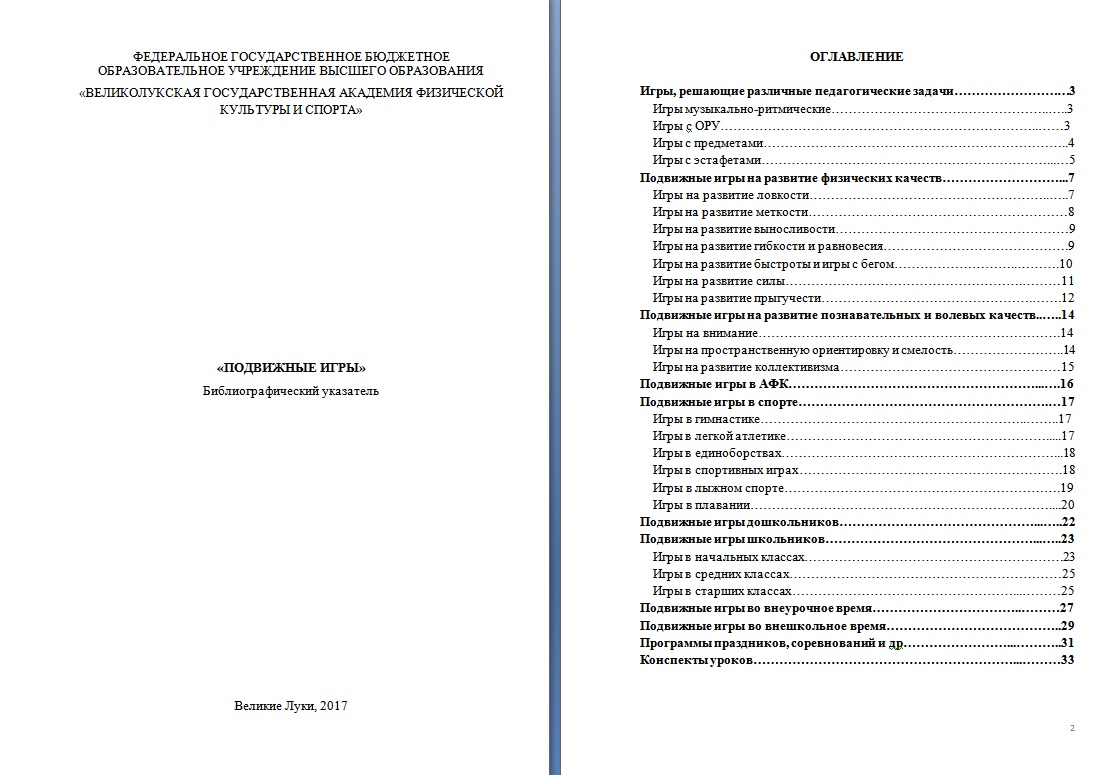 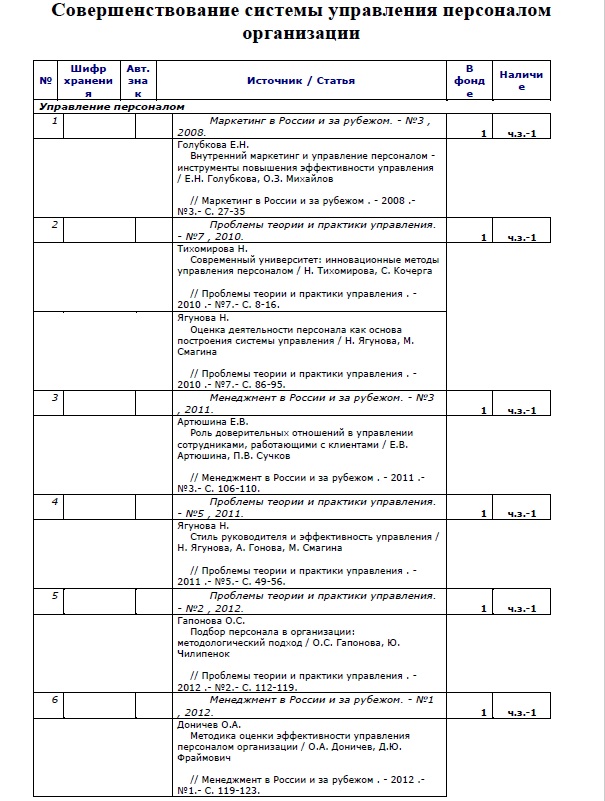 Организация и ведение электронной картотеки статей для научной работы студентов, магистрантов, аспирантов, преподавателей
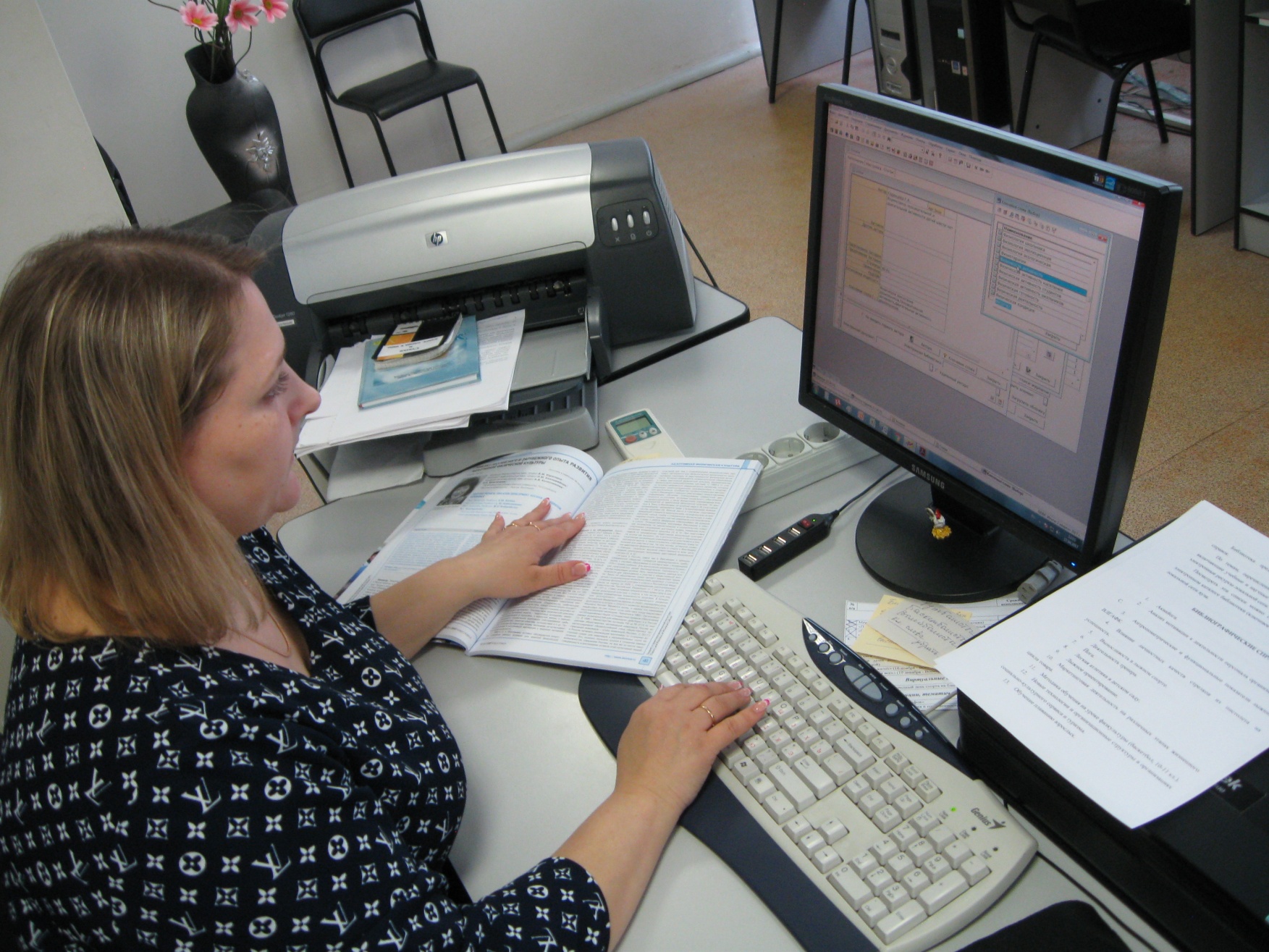 Абонемент учебной, научной и художественной литературы
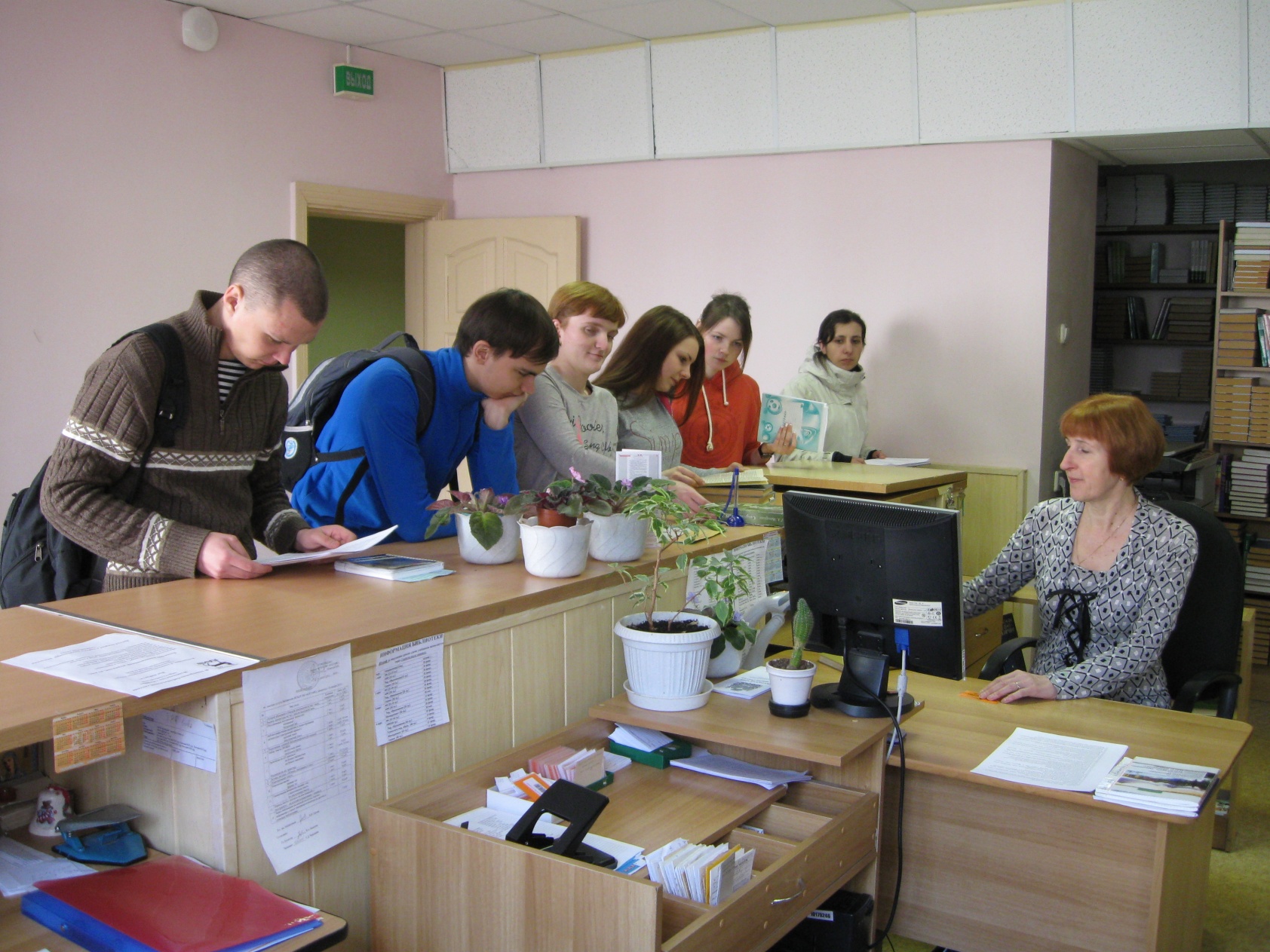 услуги абонемента:
Выдача читателям на дом учебной, научной и художественной литературы
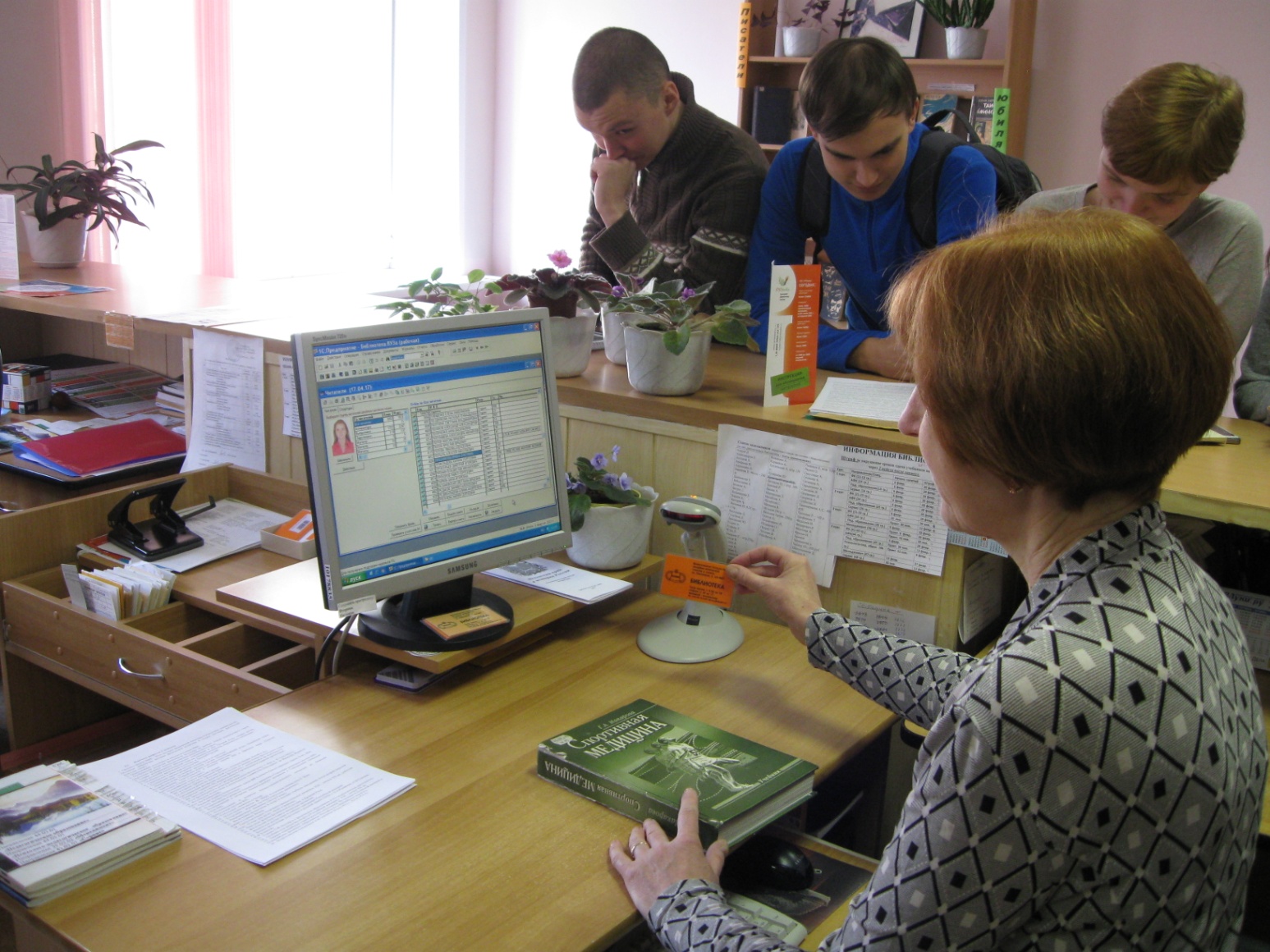 Информирование преподавателей об обеспеченности дисциплин учебной литературой в локальной сети
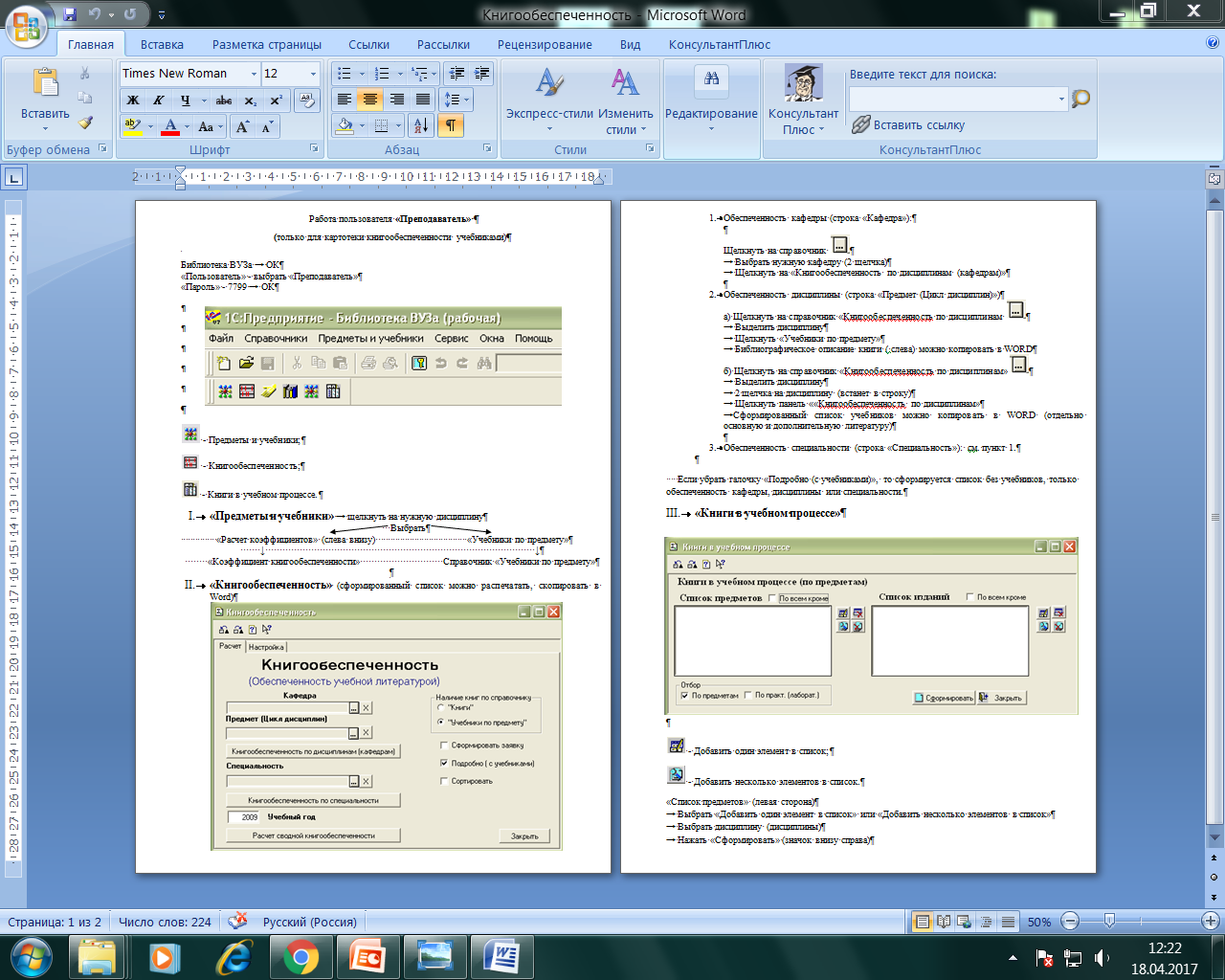 преподаватель
Информационное обслуживание абонентов системы ИРИ
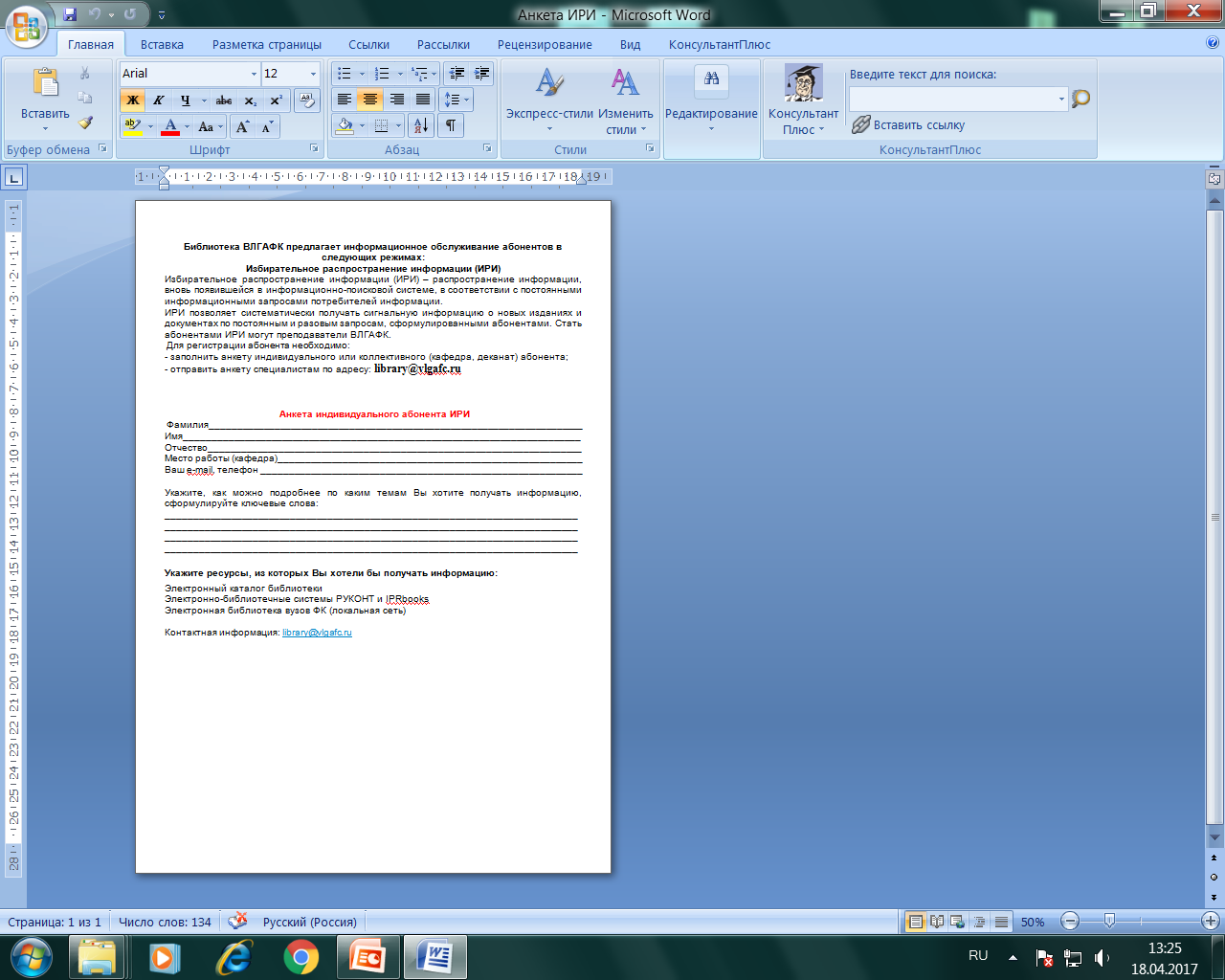 Отдел комплектования и обработки фонда:
основные задачи и функции
Обеспечение научно обоснованного, полного и оперативного комплектования фонда библиотеки
Осуществление учета фонда библиотеки
Организация и ведение электронного каталога
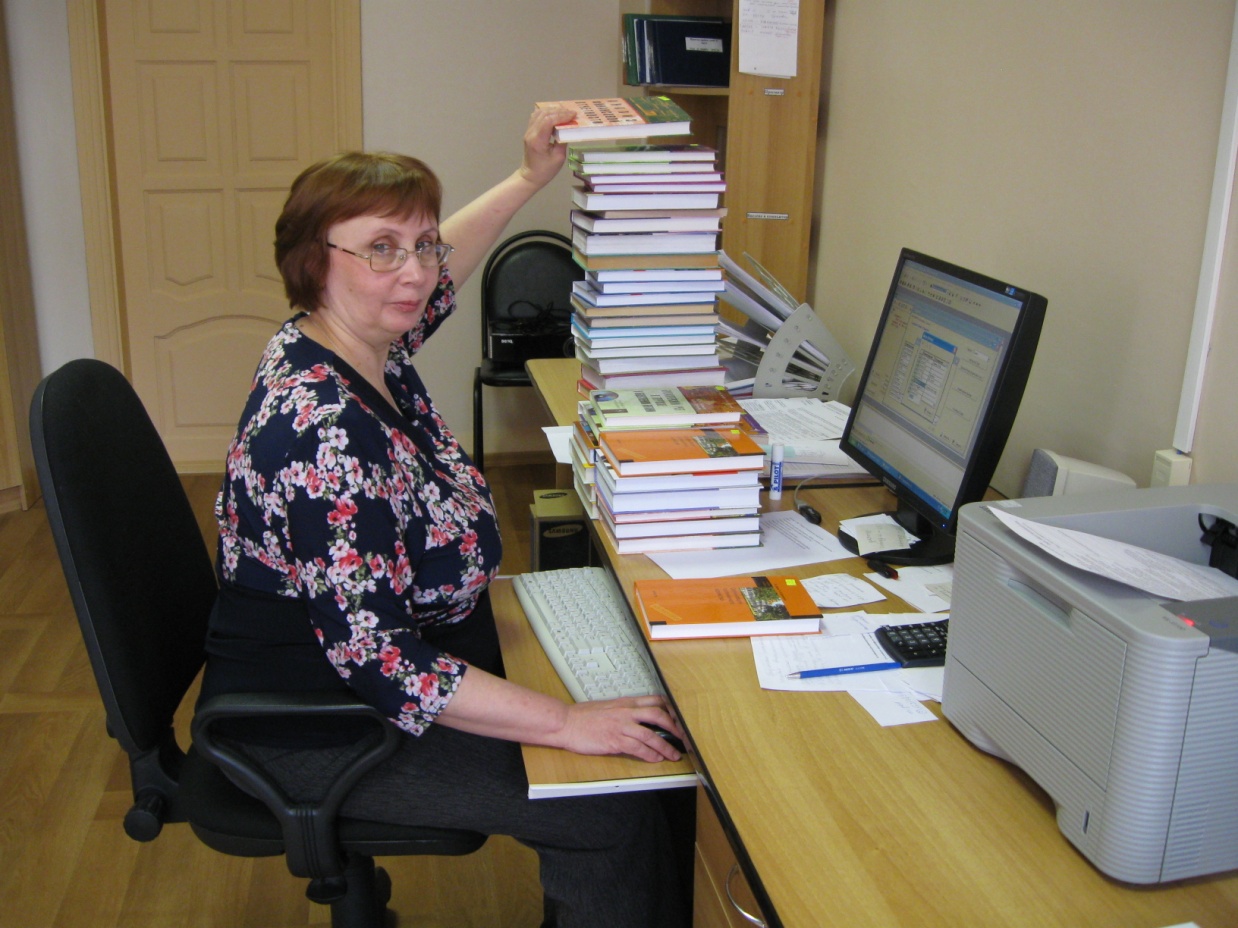 Дополнительные (платные услуги)
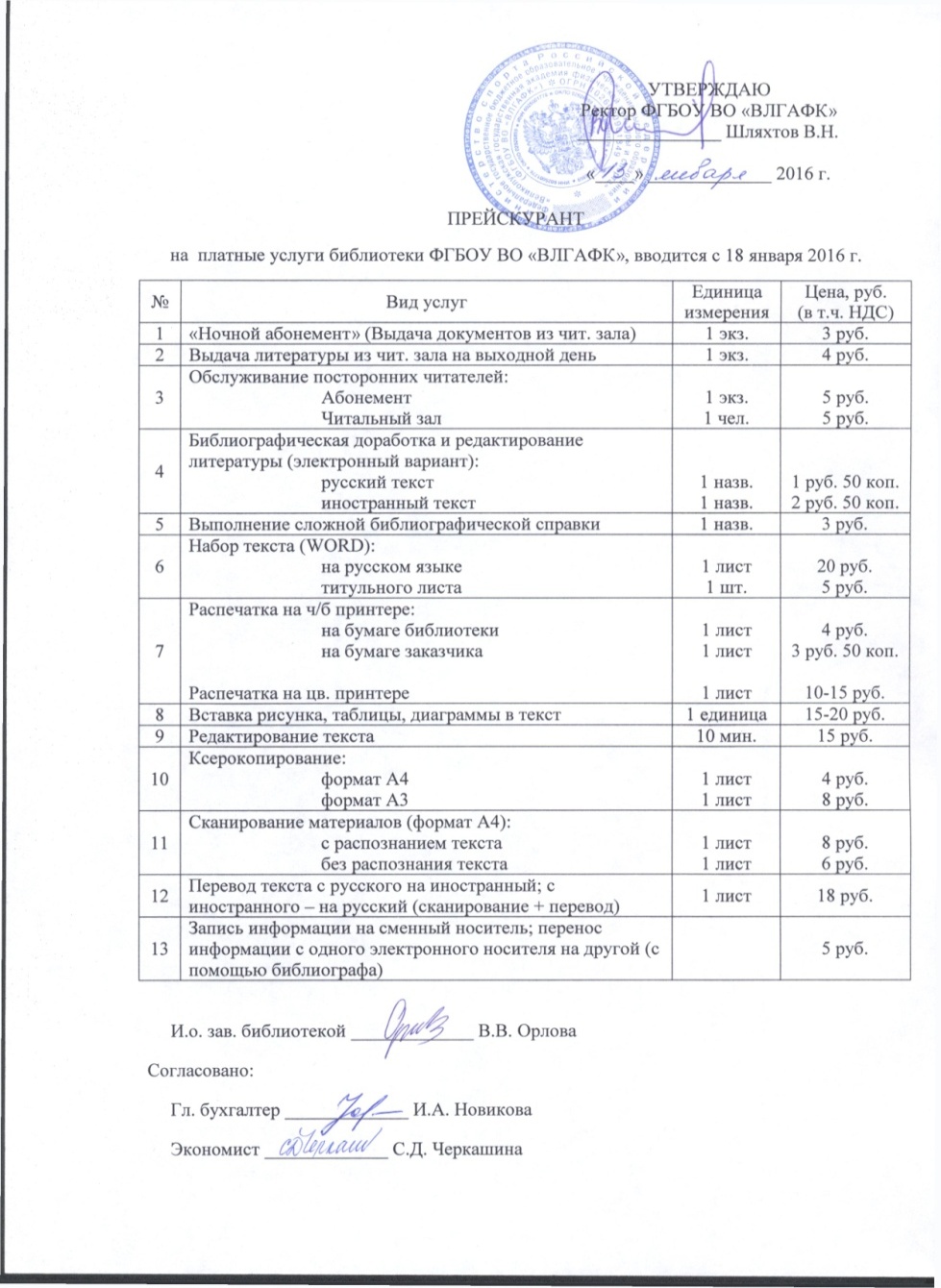 Обслуживание посторонних читателей

«Ночной абонемент» (Выдача документов из читального зала)

Выдача литературы из читального зала на выходной день

Библиографическая доработка и редактирование списка литературы (электронный вариант)

Подбор литературы по теме (выполнение сложной библиографической справки)
Набор текста (WORD)
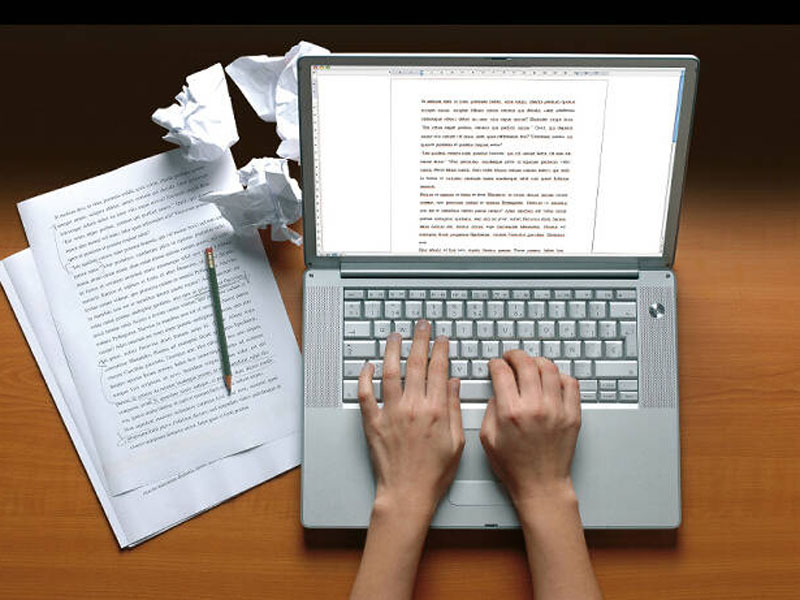 Распечатка на ч/б и цветном принтере
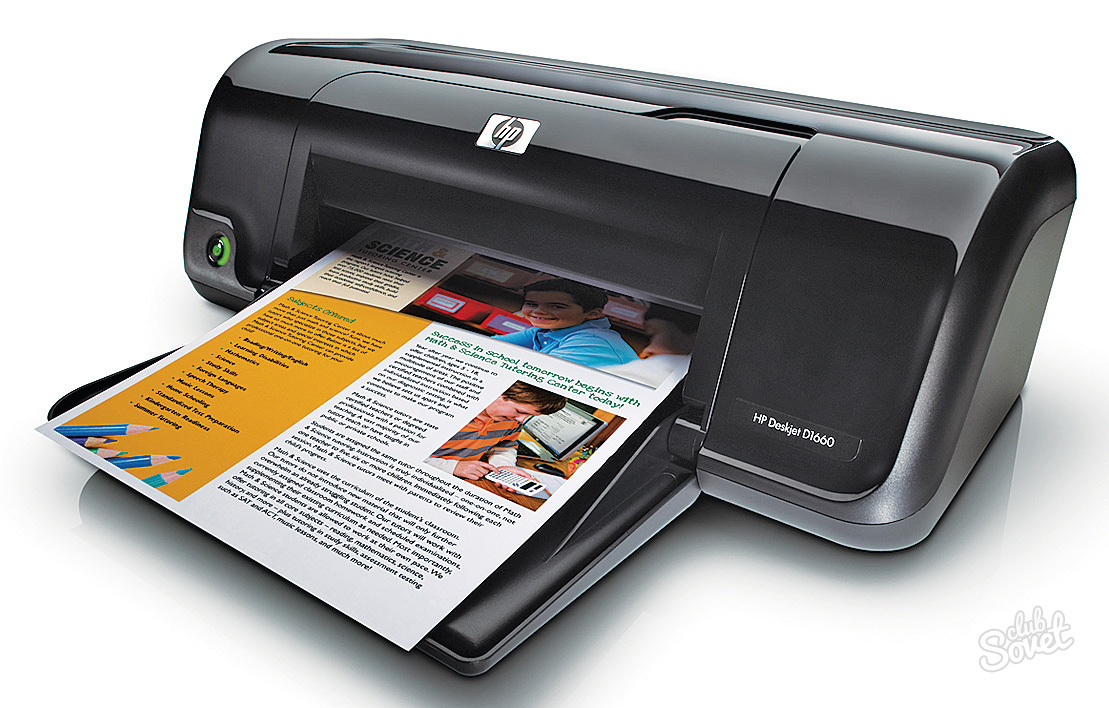 Редактирование текста, вставка рисунка, таблицы, диаграммы
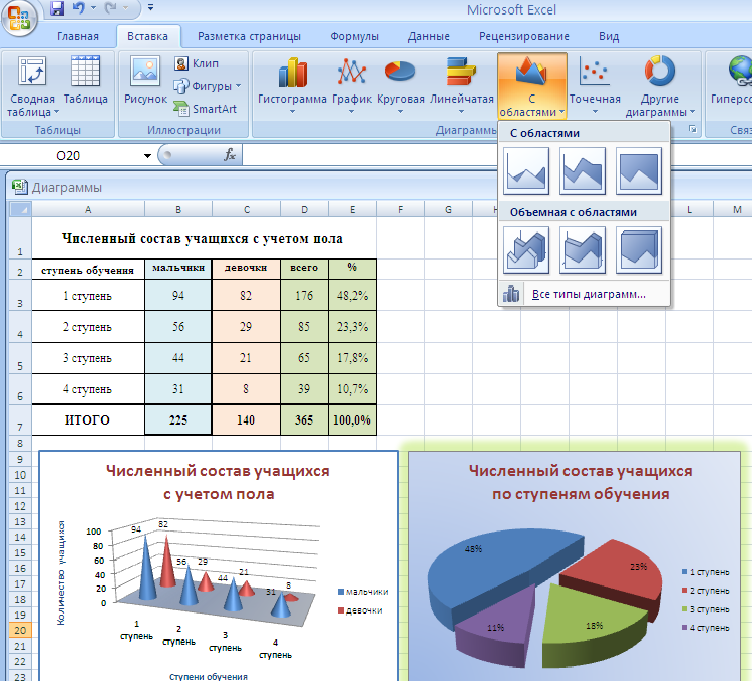 Ксерокопирование
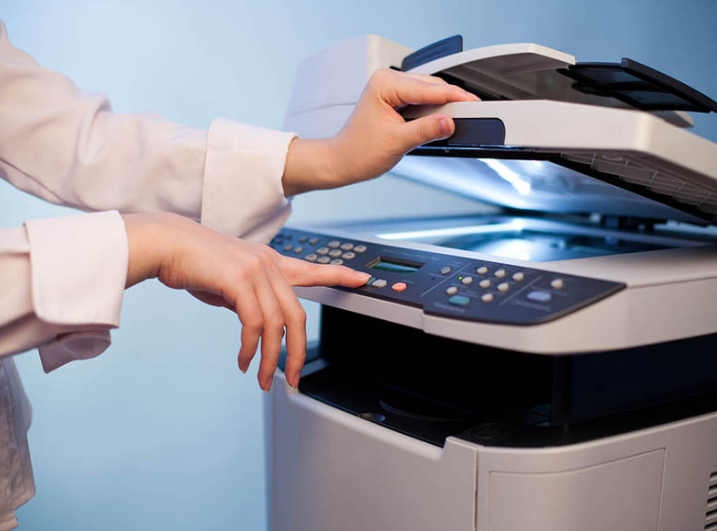 Сканирование материалов: с/без распознанием текста
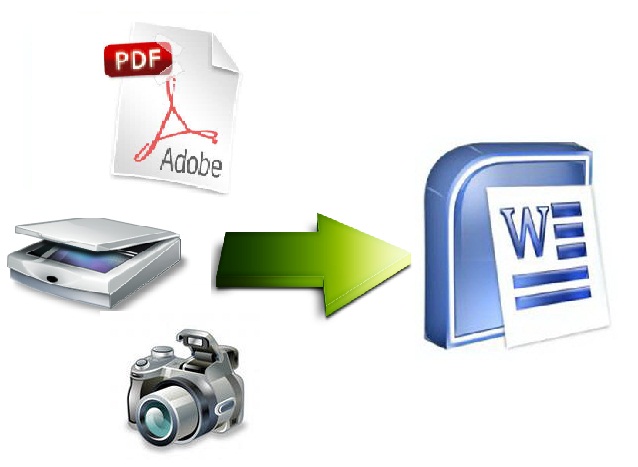 Перевод текста
English text
Русский текст
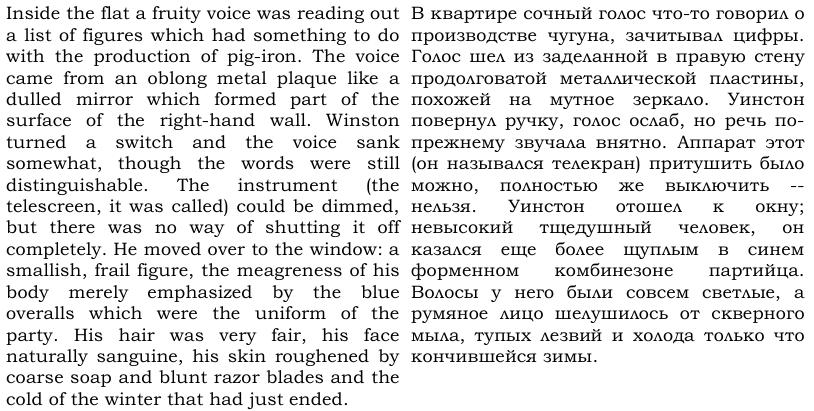 Запись информации на сменный носитель; перенос информации с одного носителя на другой
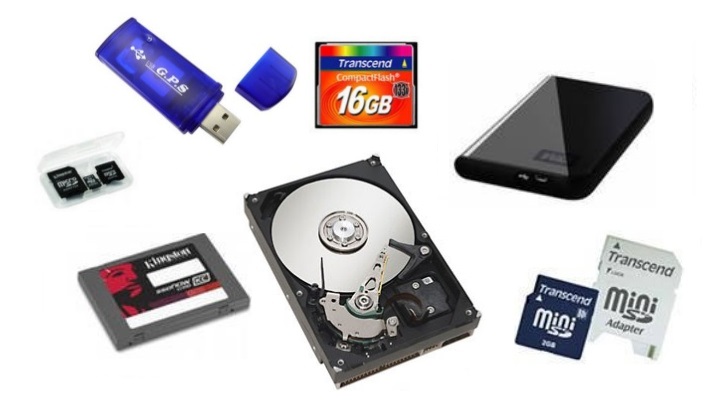 Библиотека  ВЛГАФК  в  сети  интернет
http://www.vlgafc.ru/biblioteka/




https://vk.com/bibliotekavlgafc
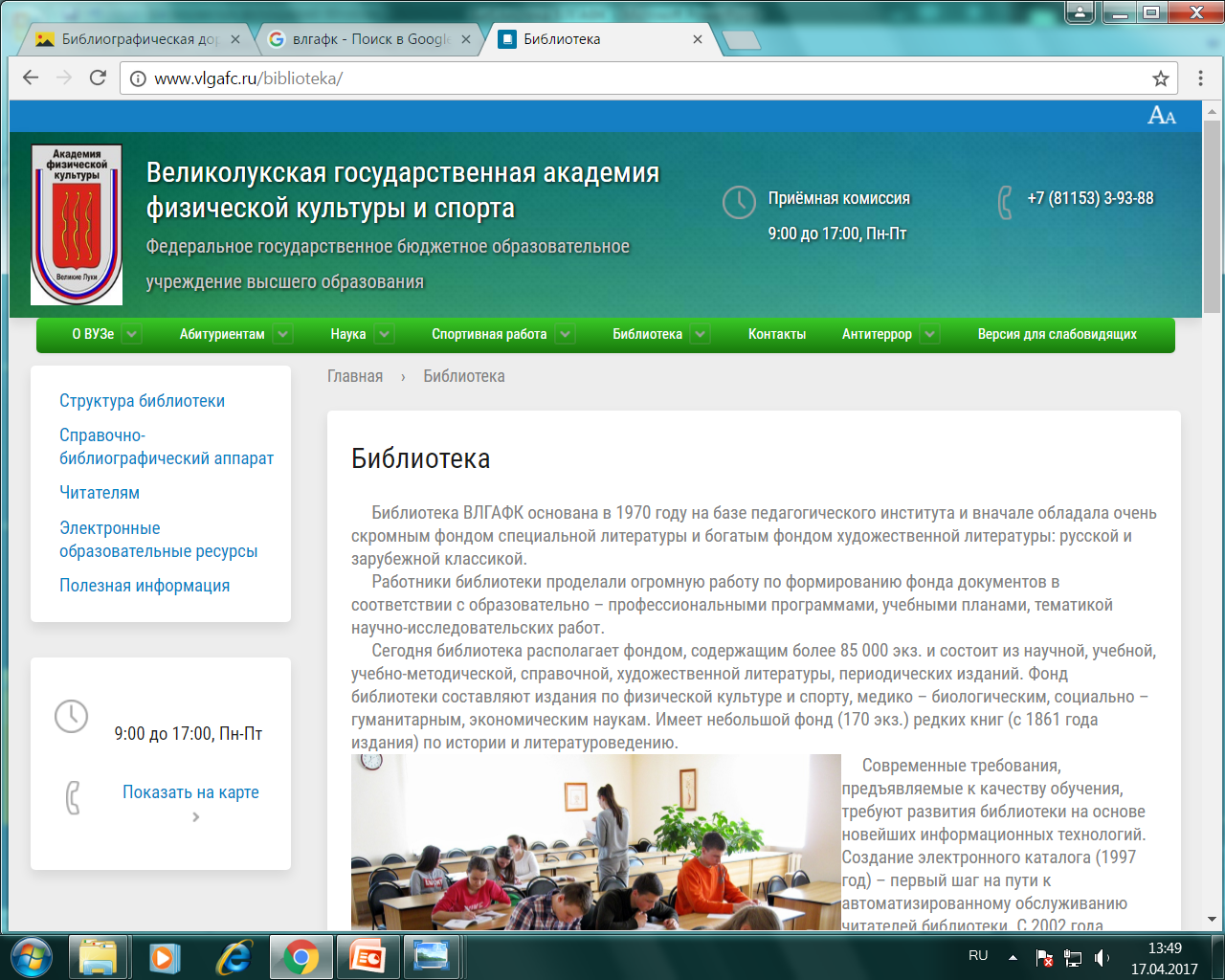 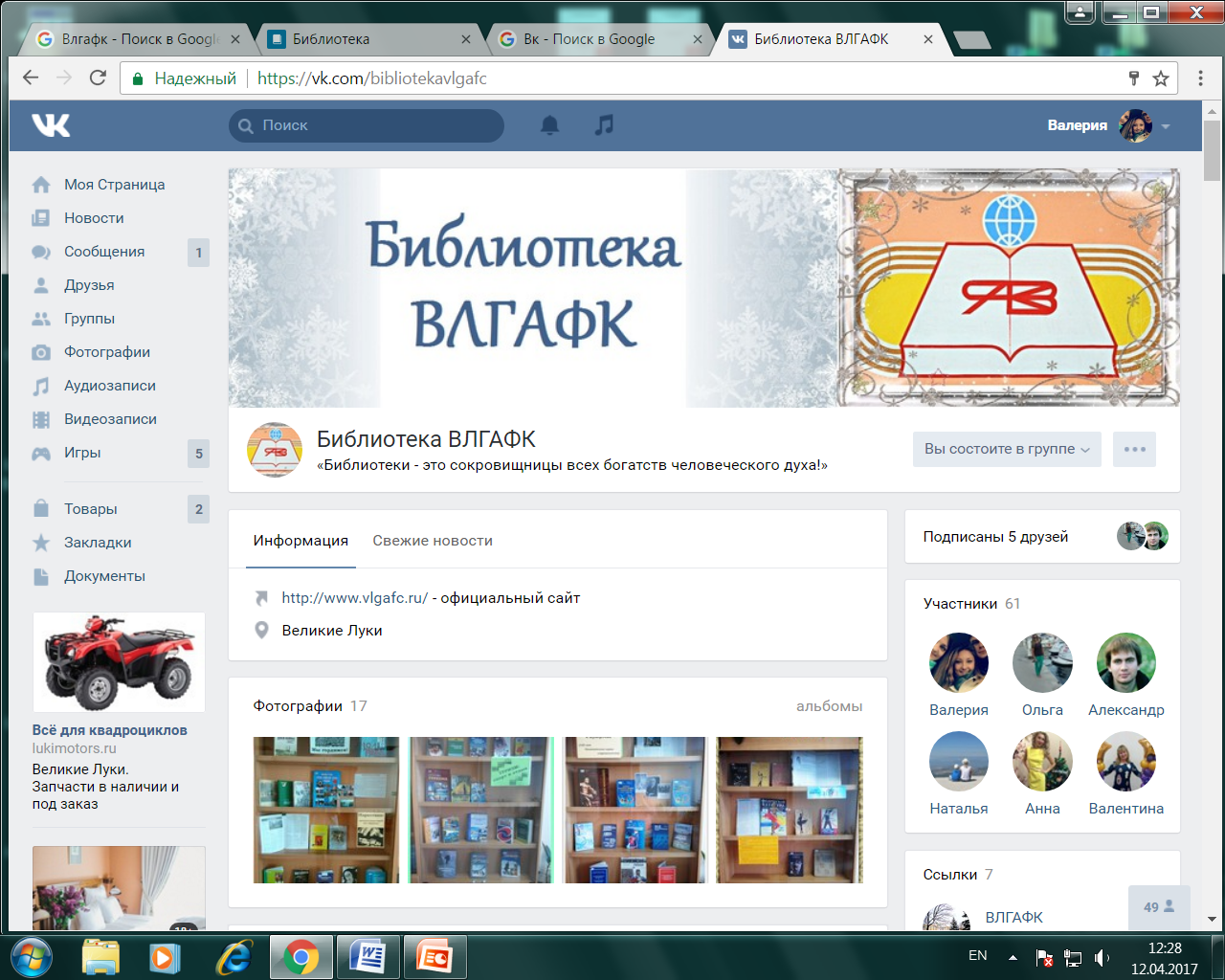 Библиотека  ВЛГАФК  всегда  к  вашим  услугам!
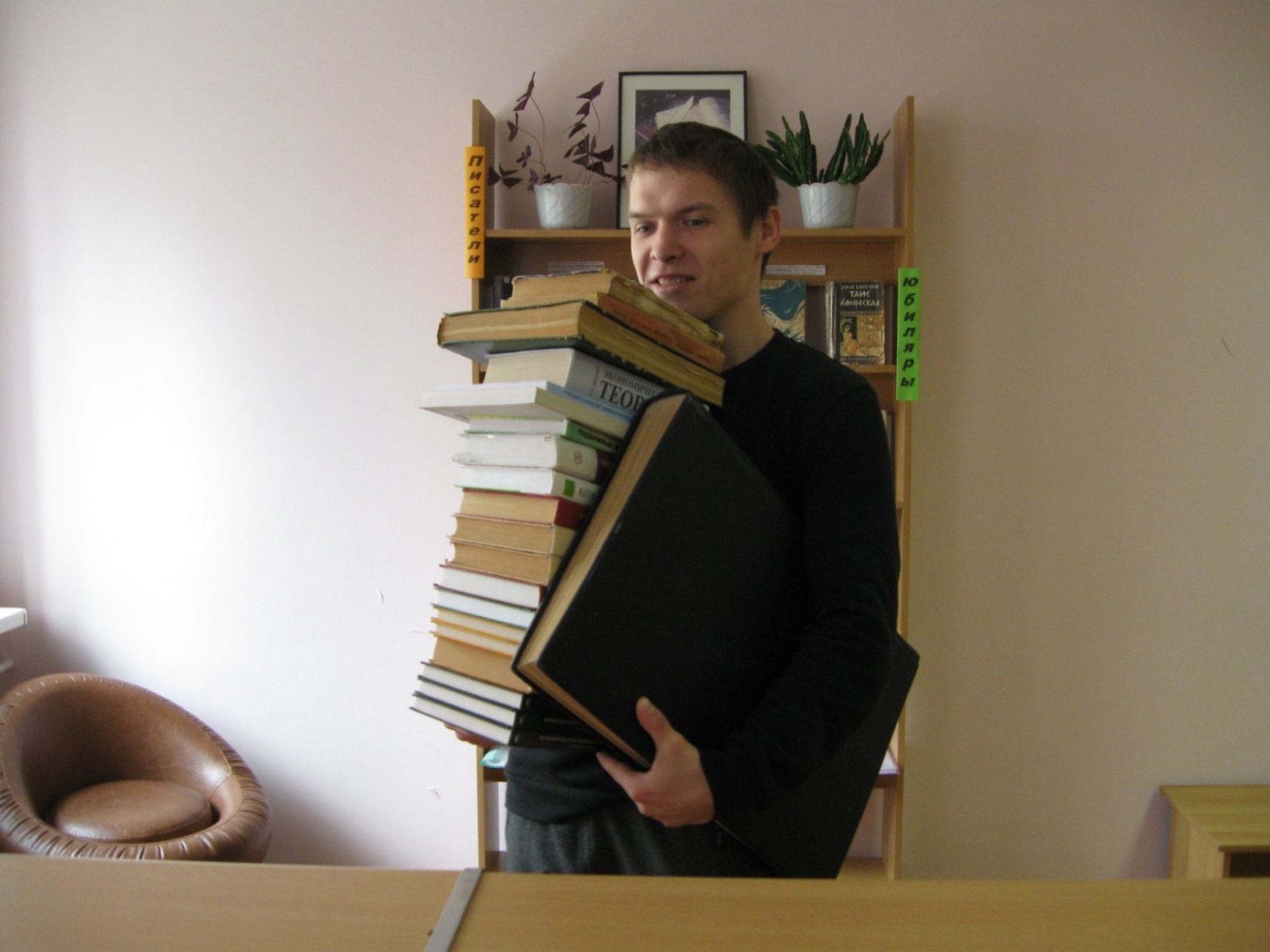